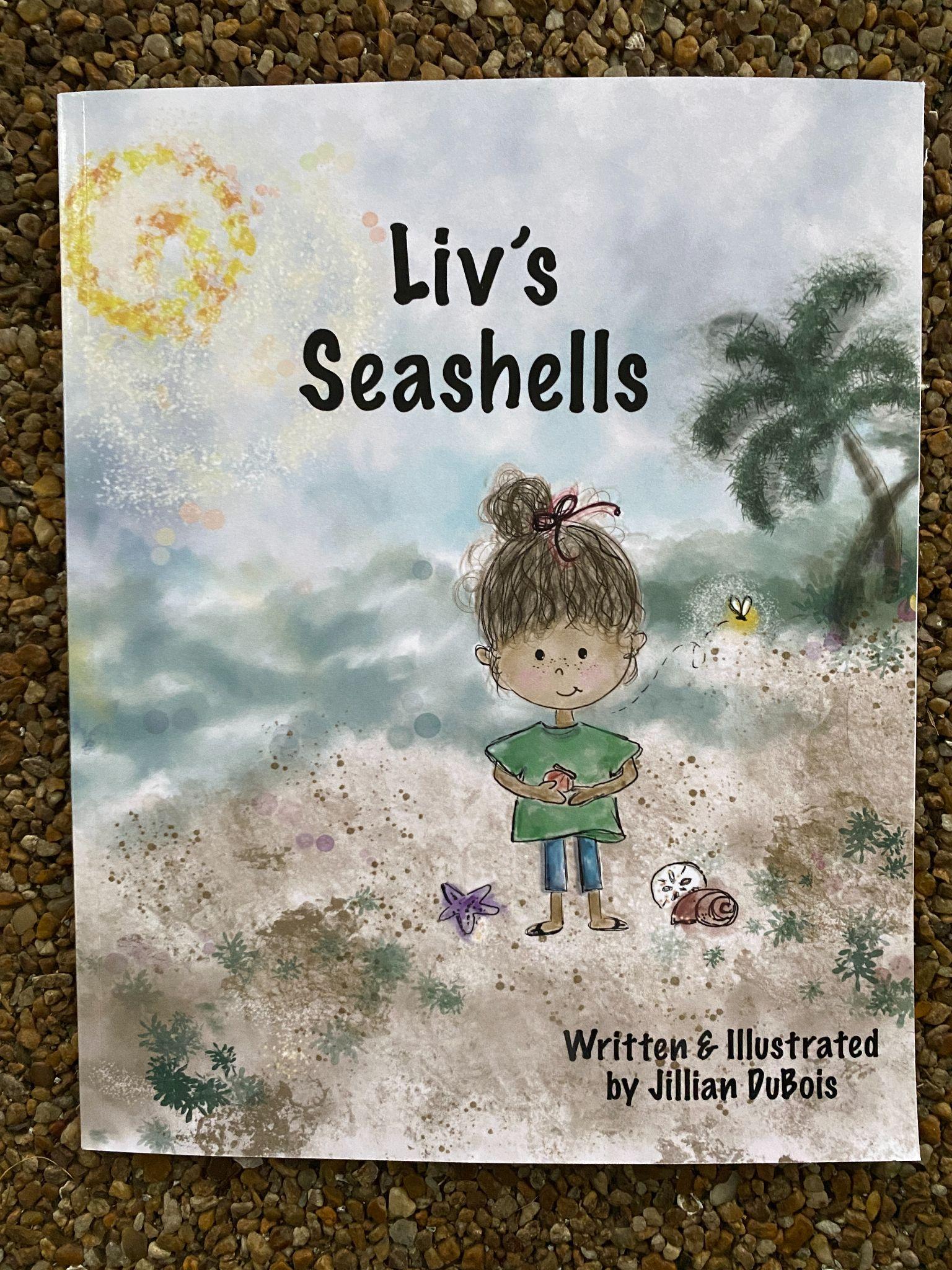 Author Read Aloud with Jillian
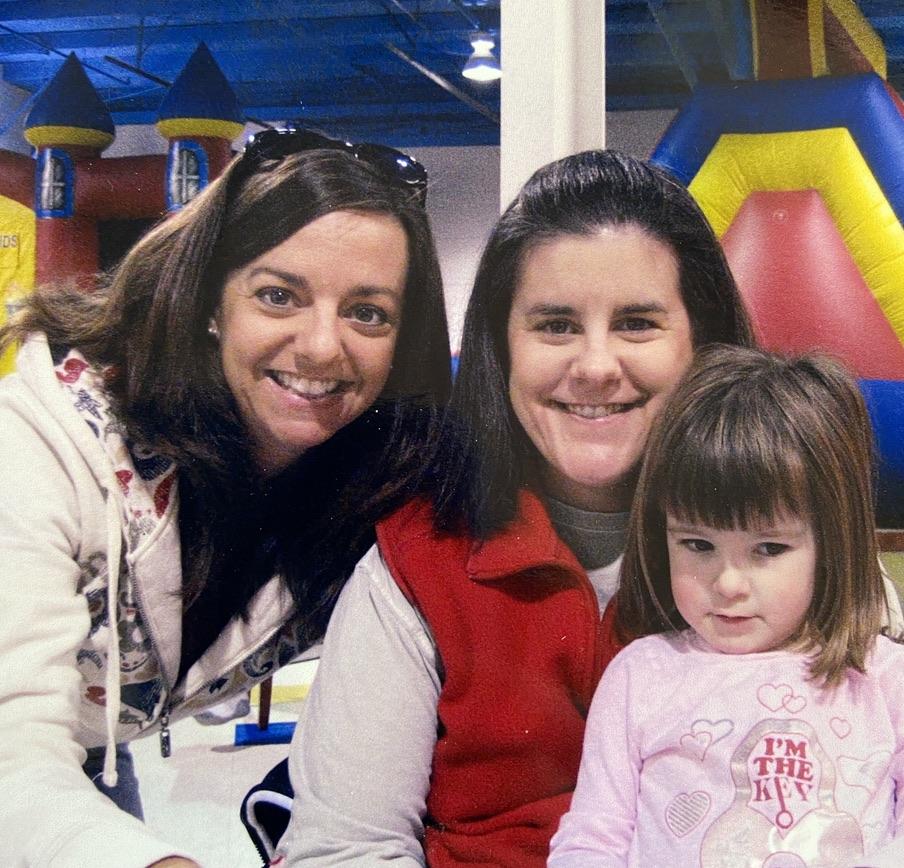 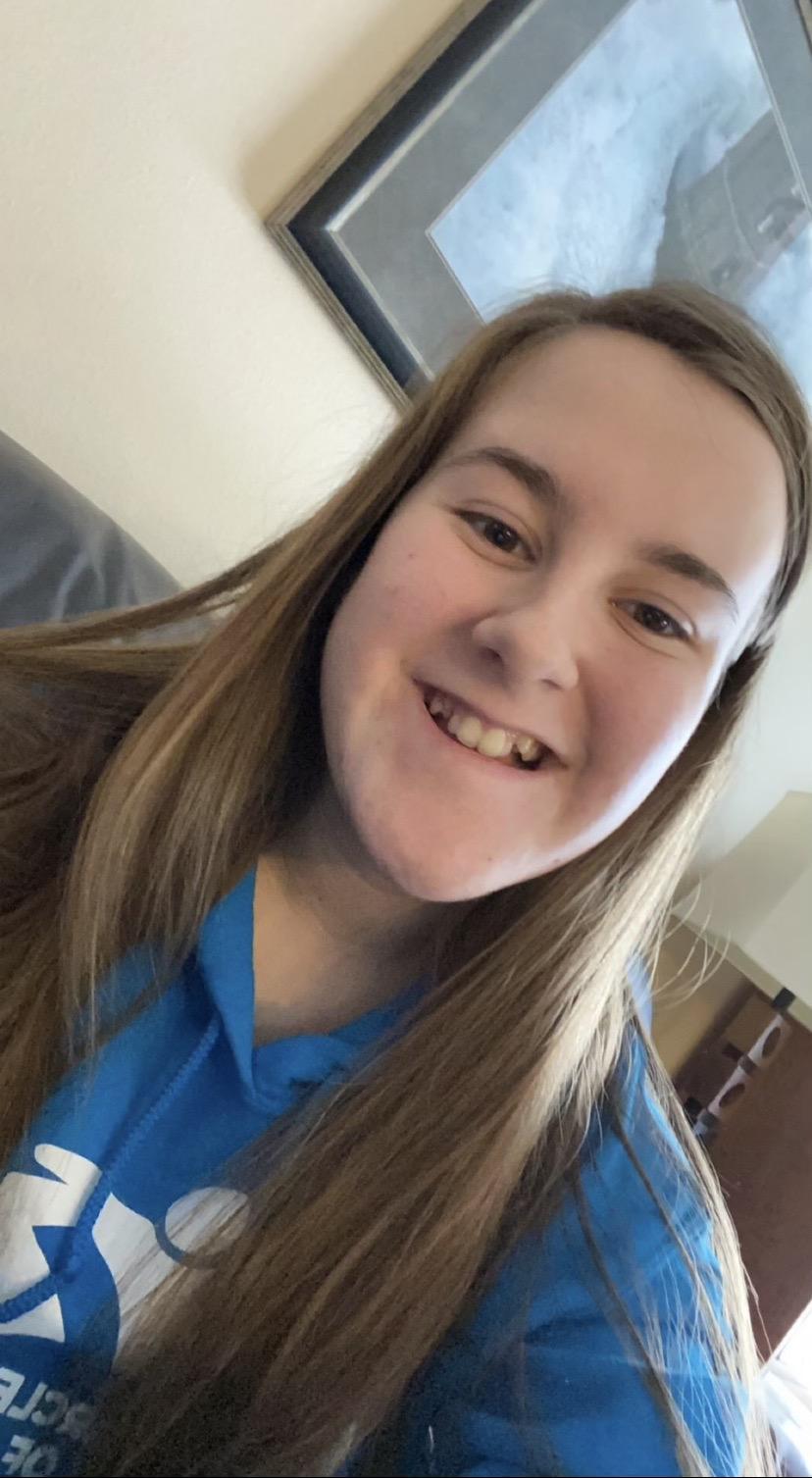 Why did I write this book?
How can I be a good writer?
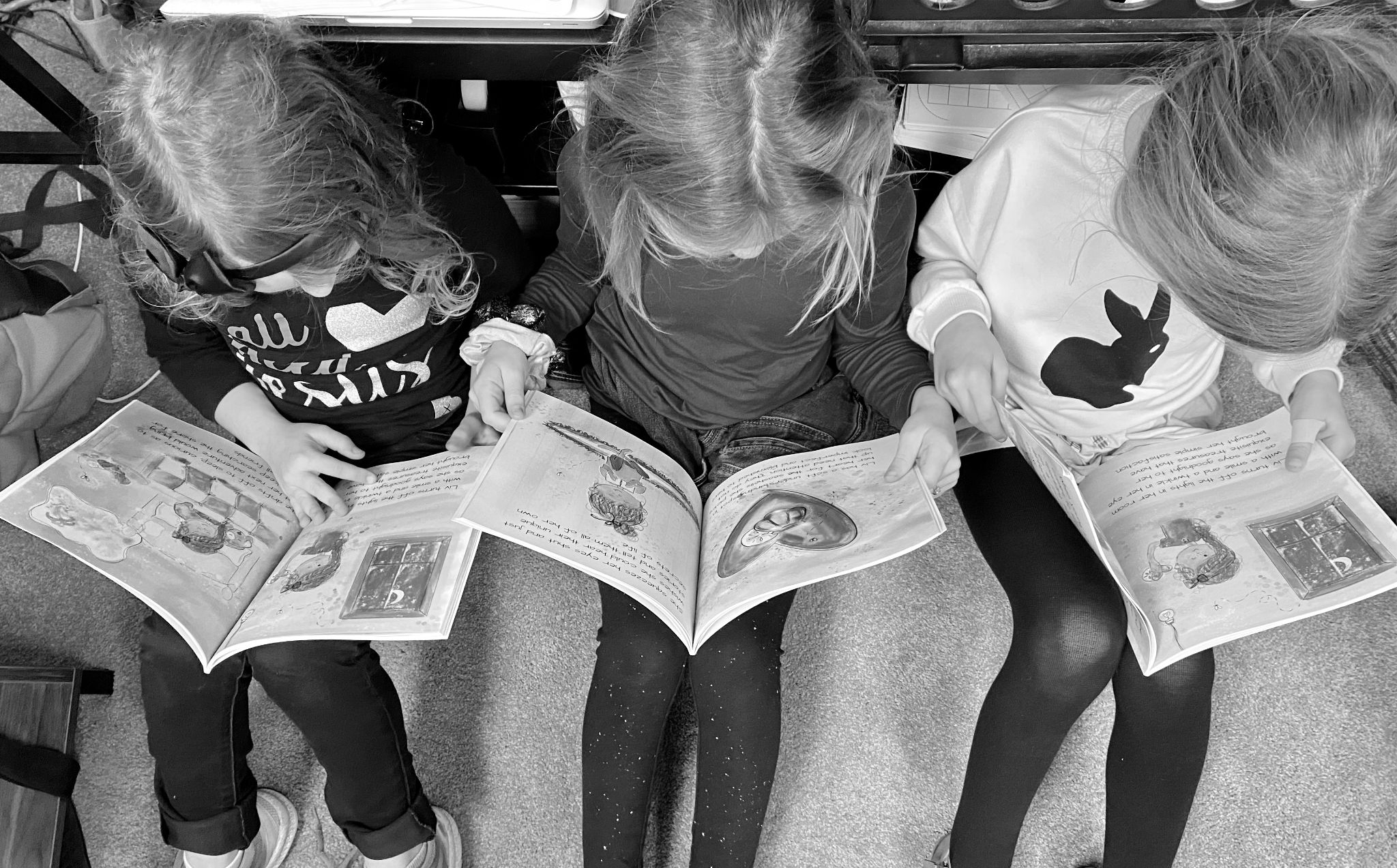 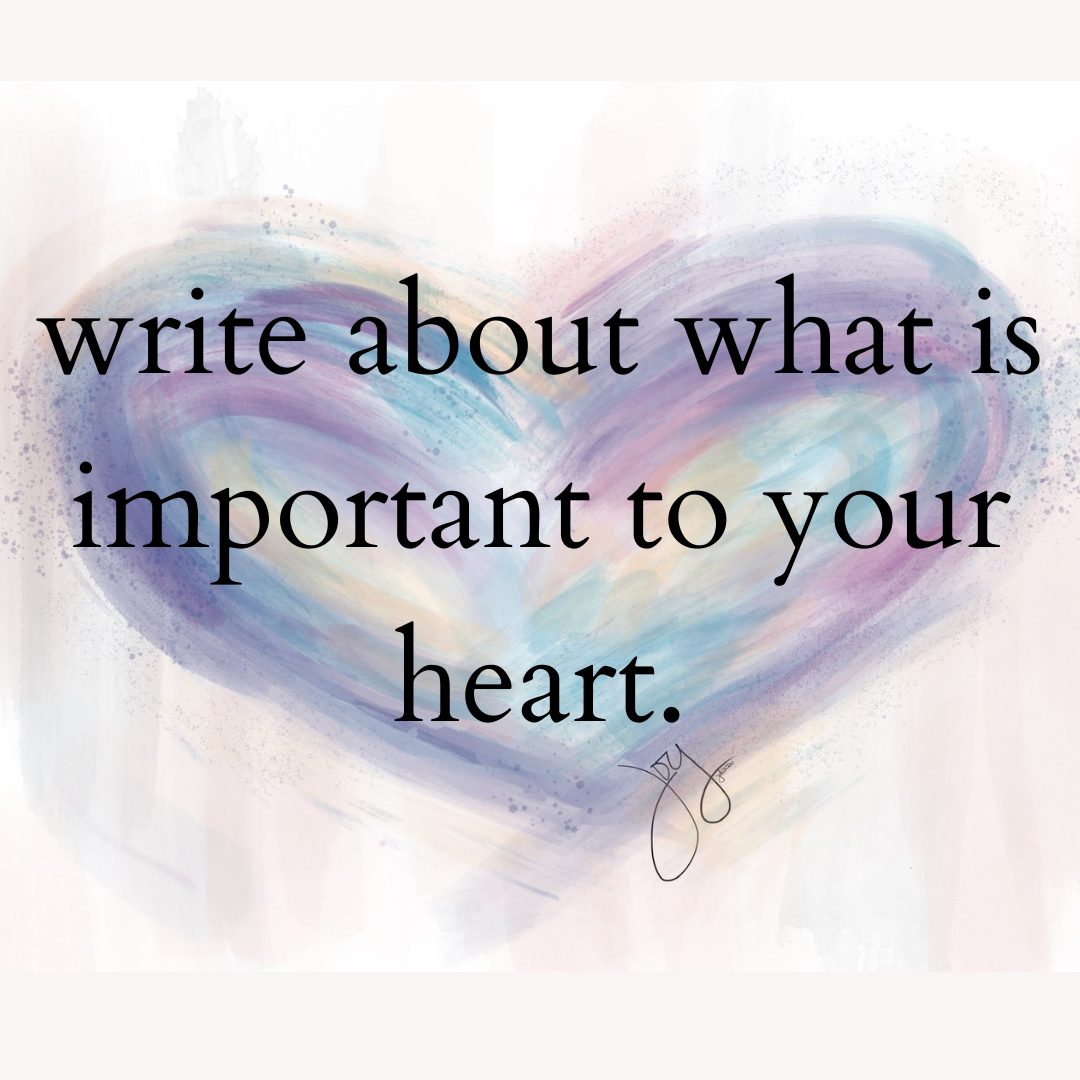 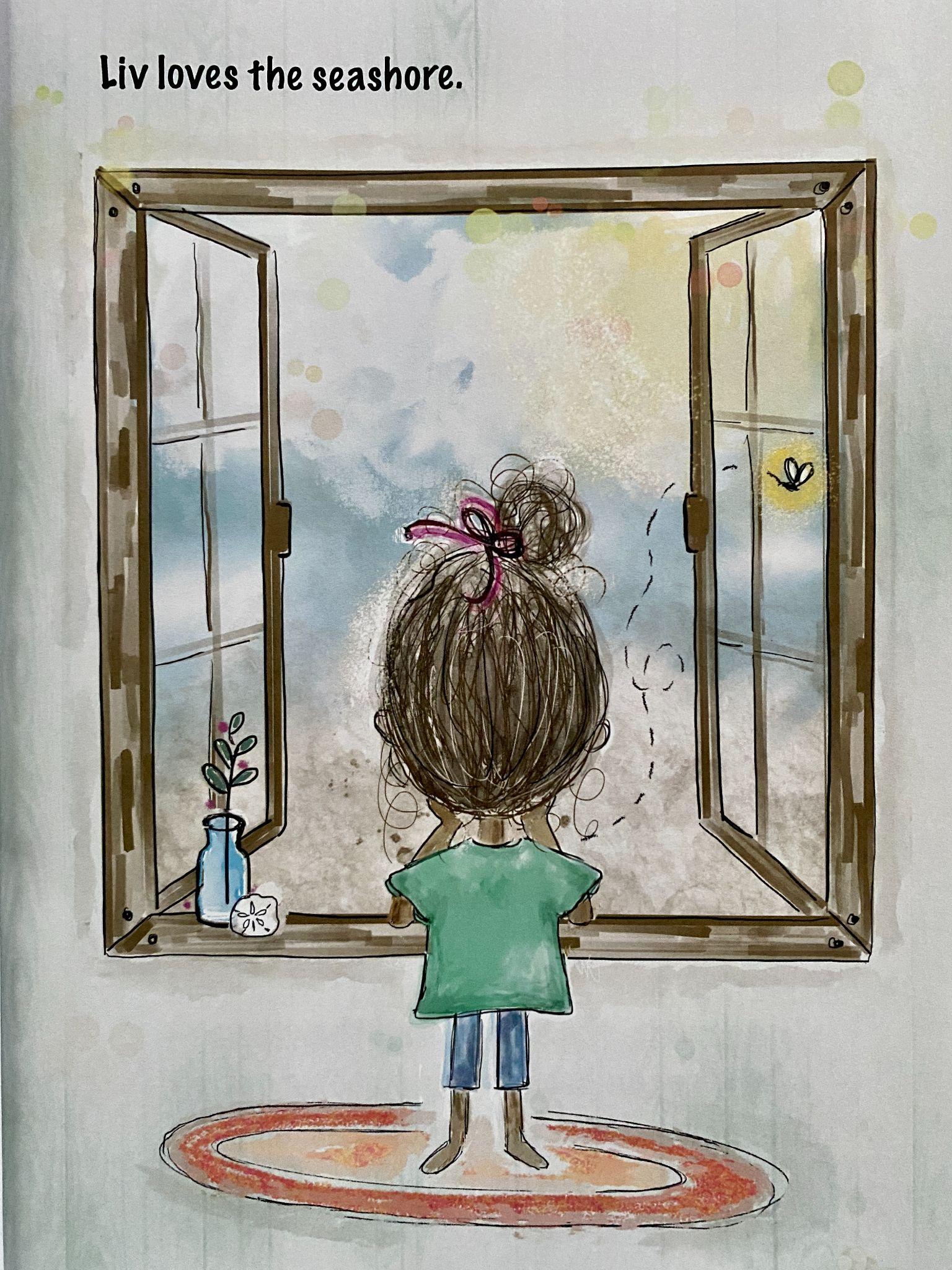 Look for the firefly on each page!
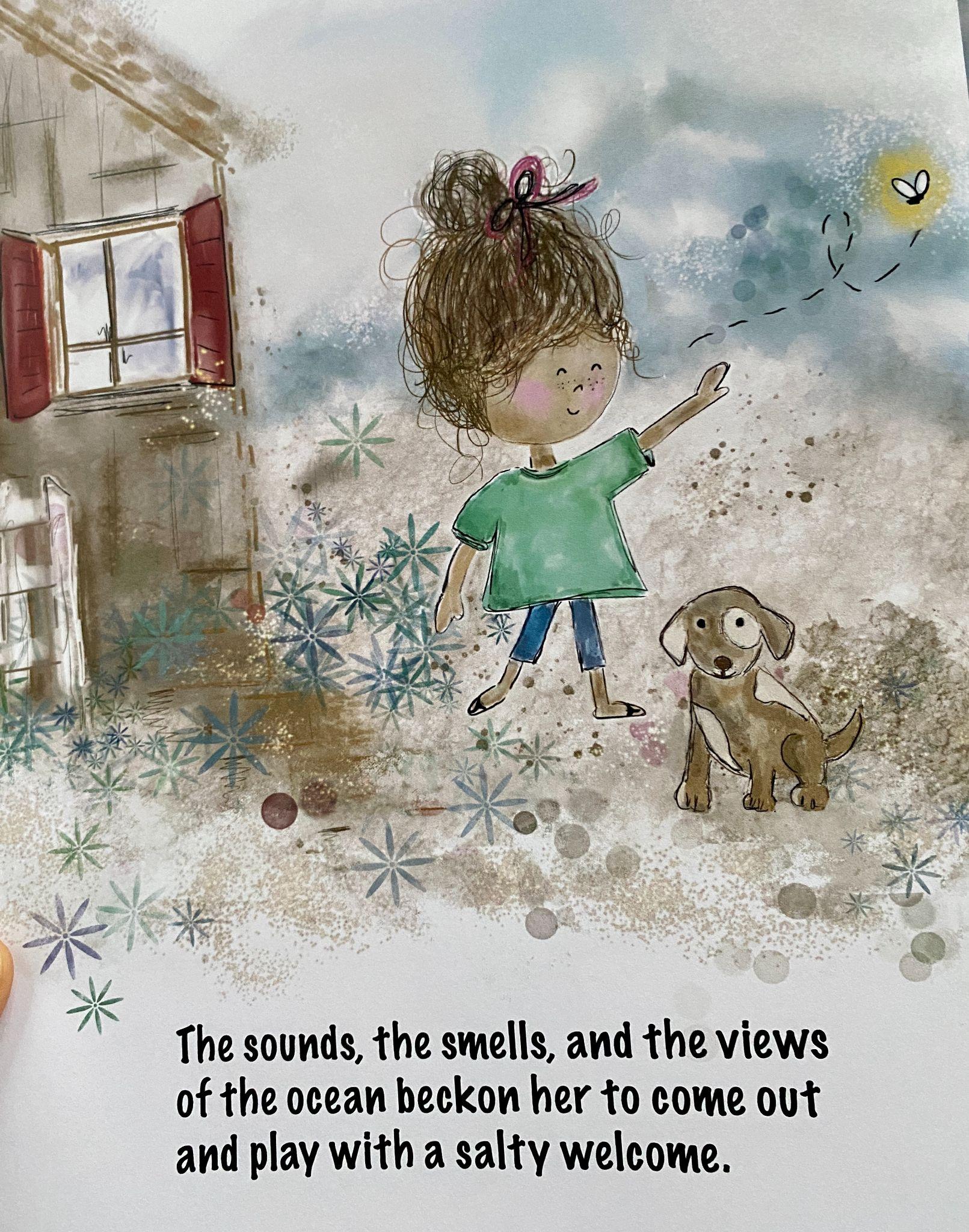 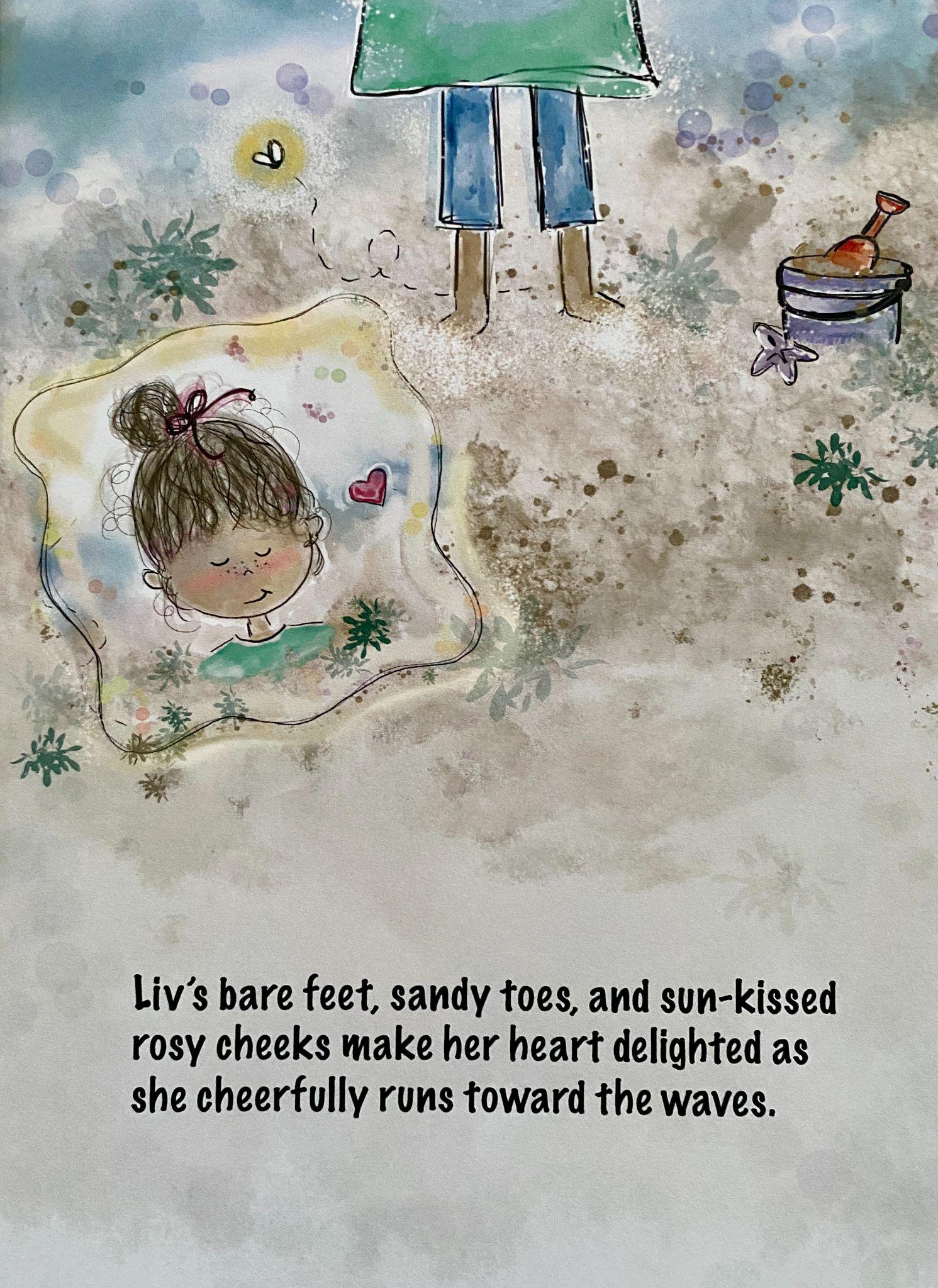 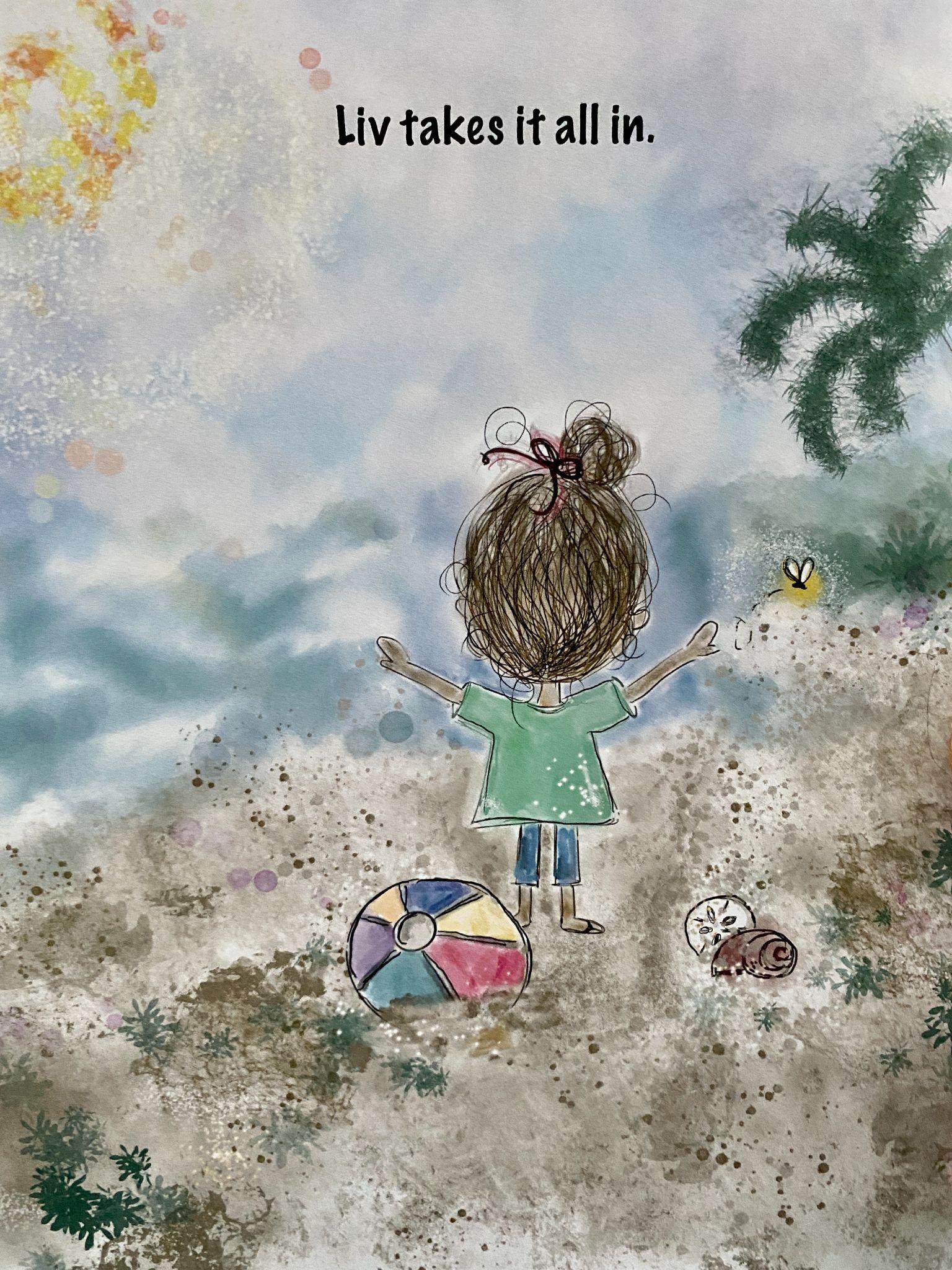 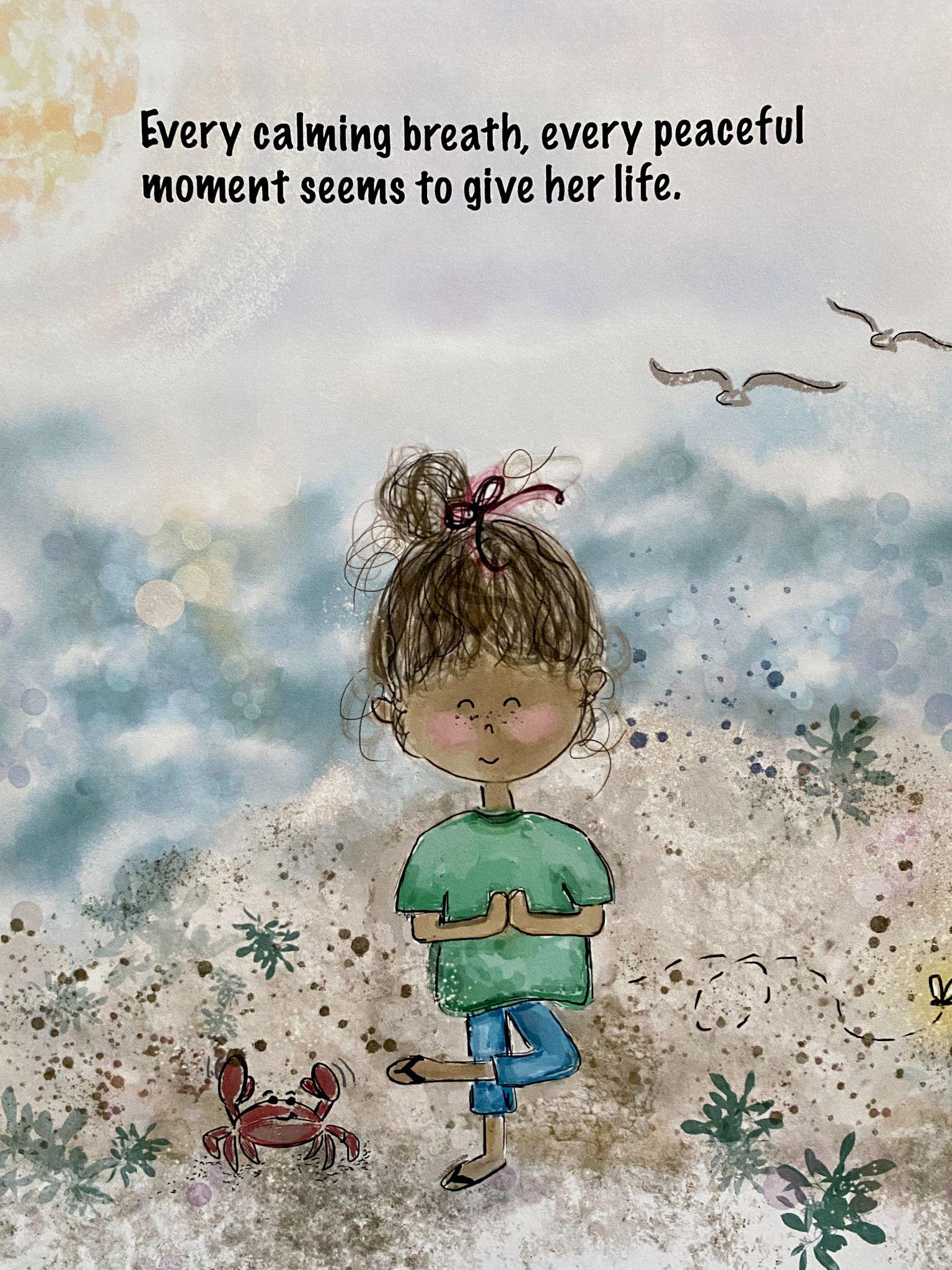 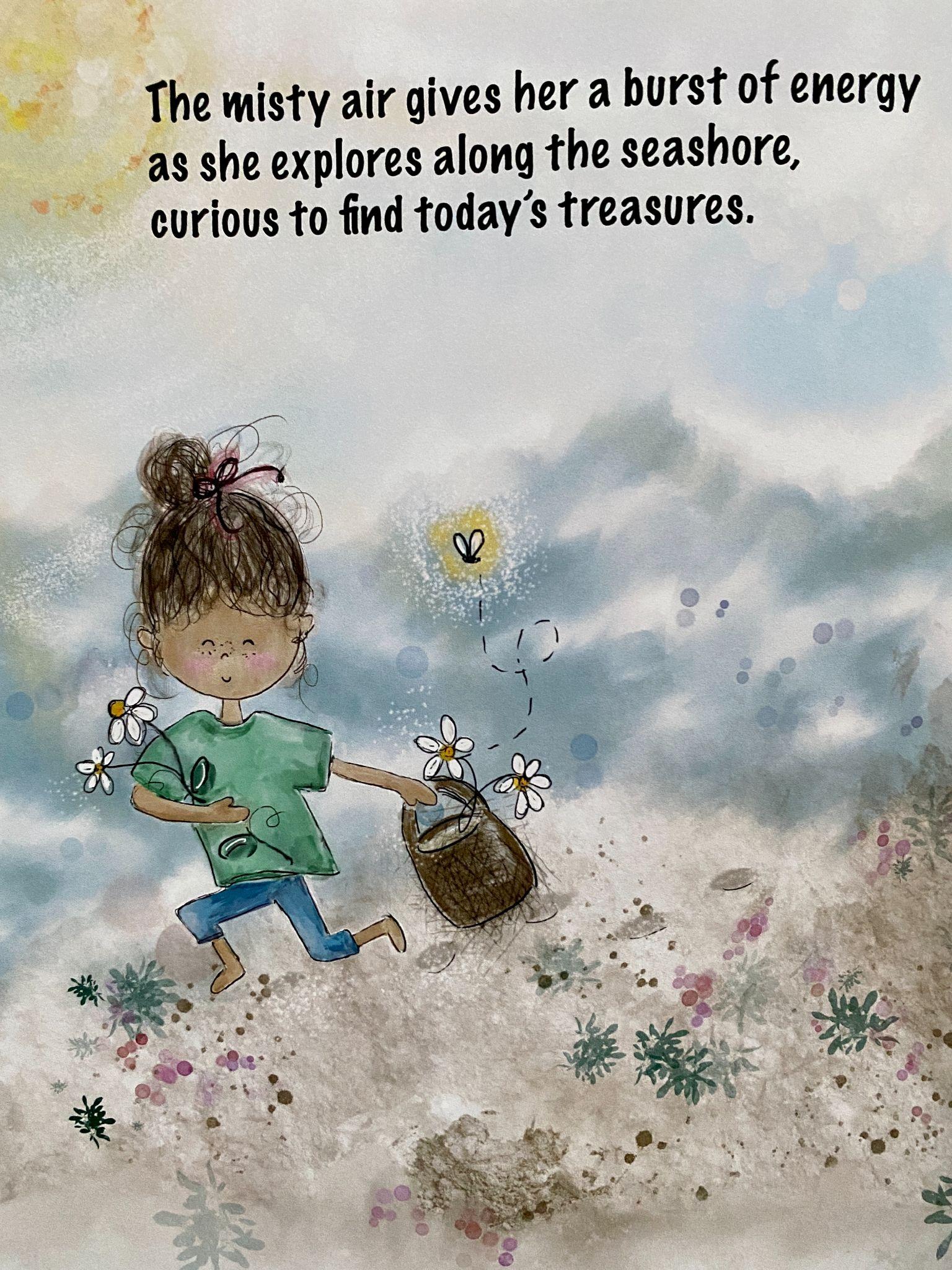 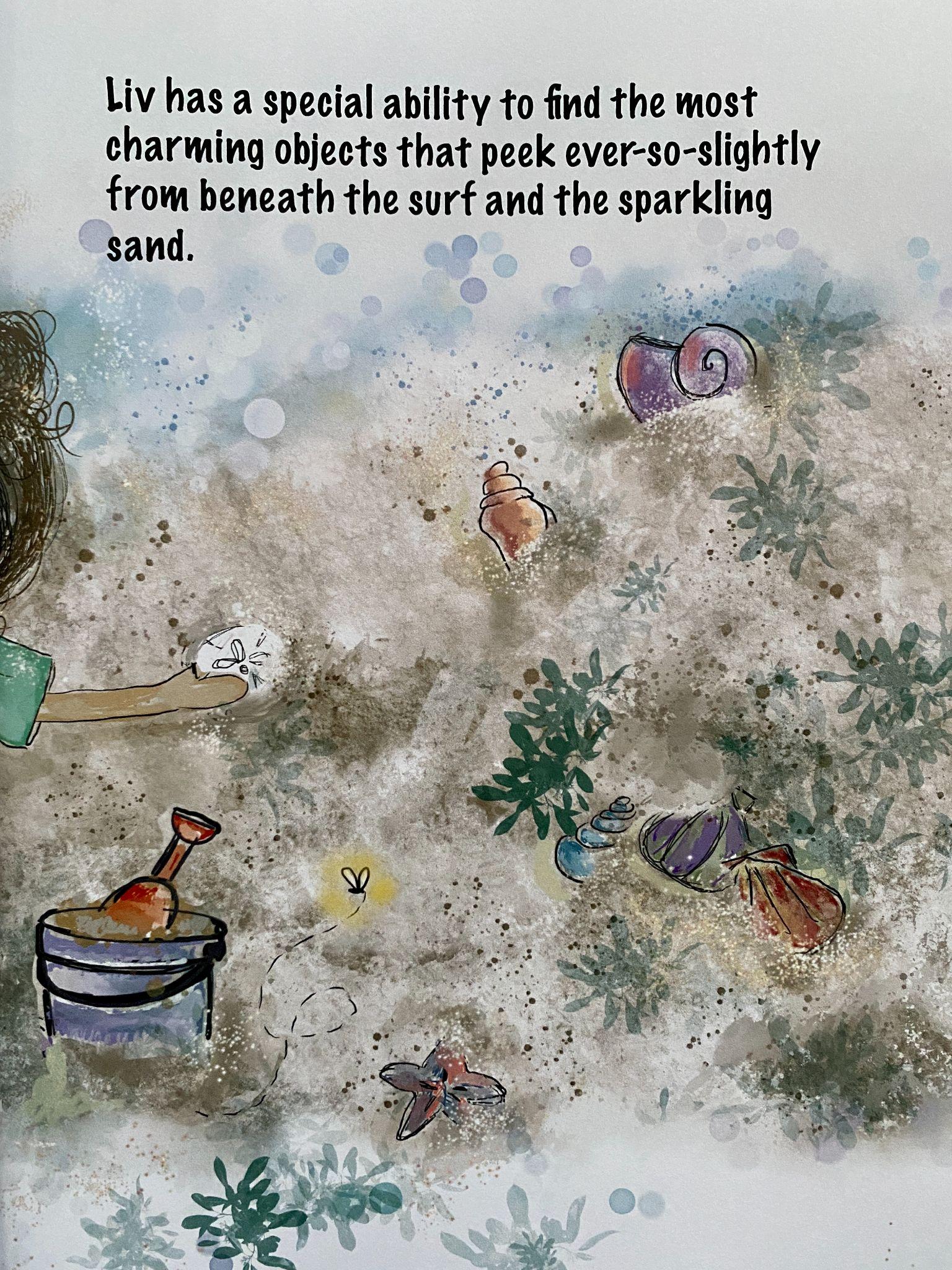 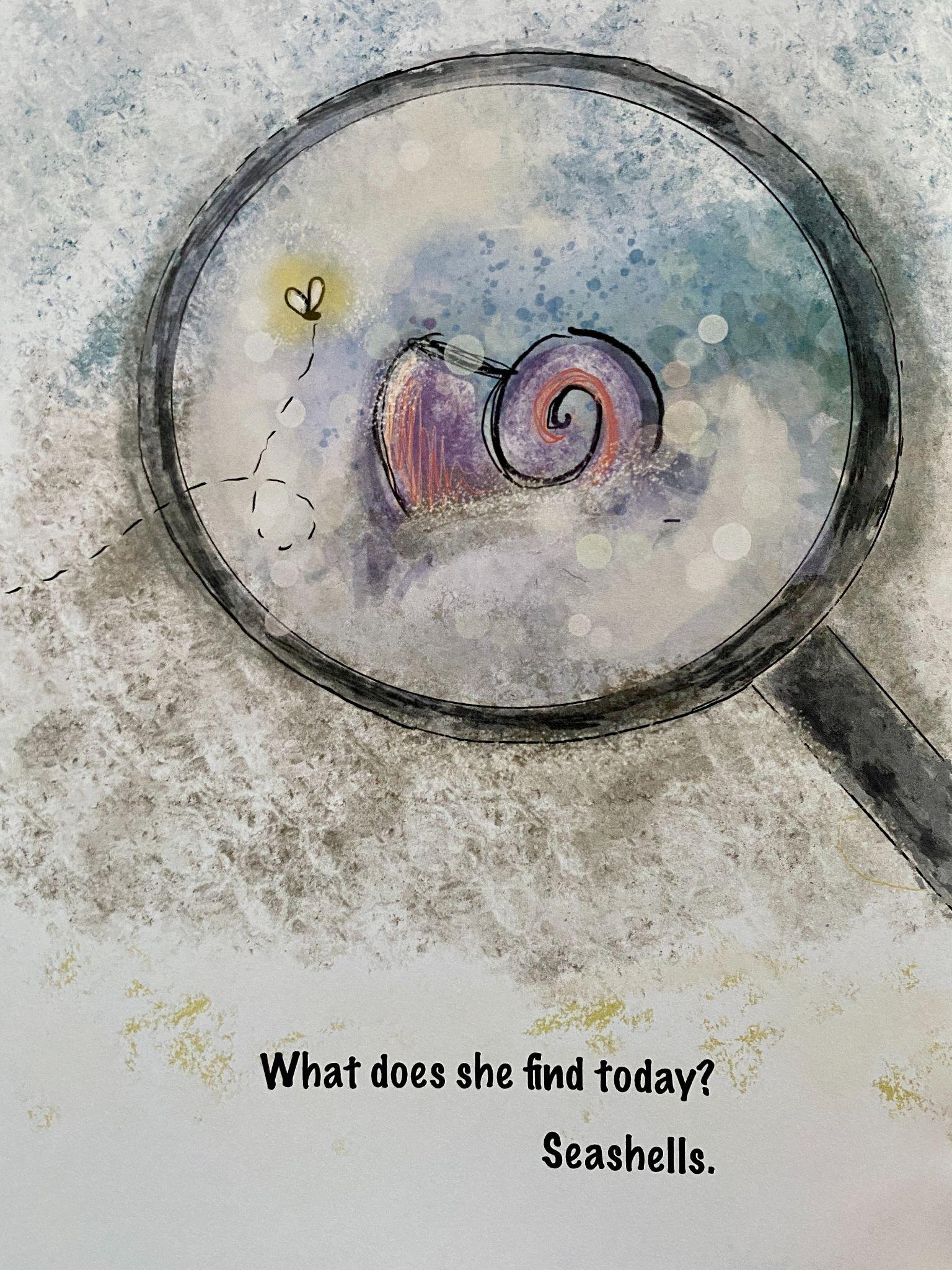 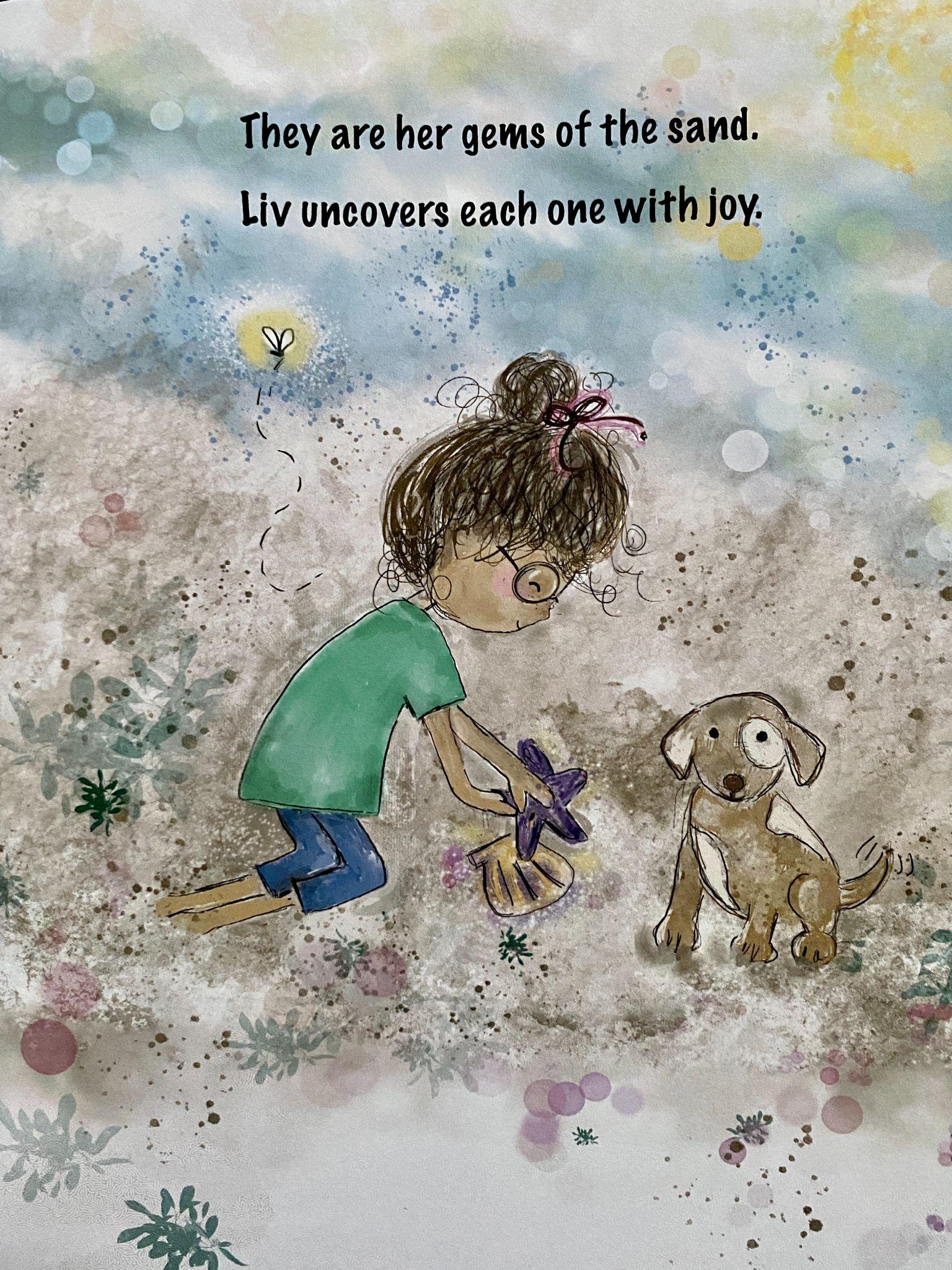 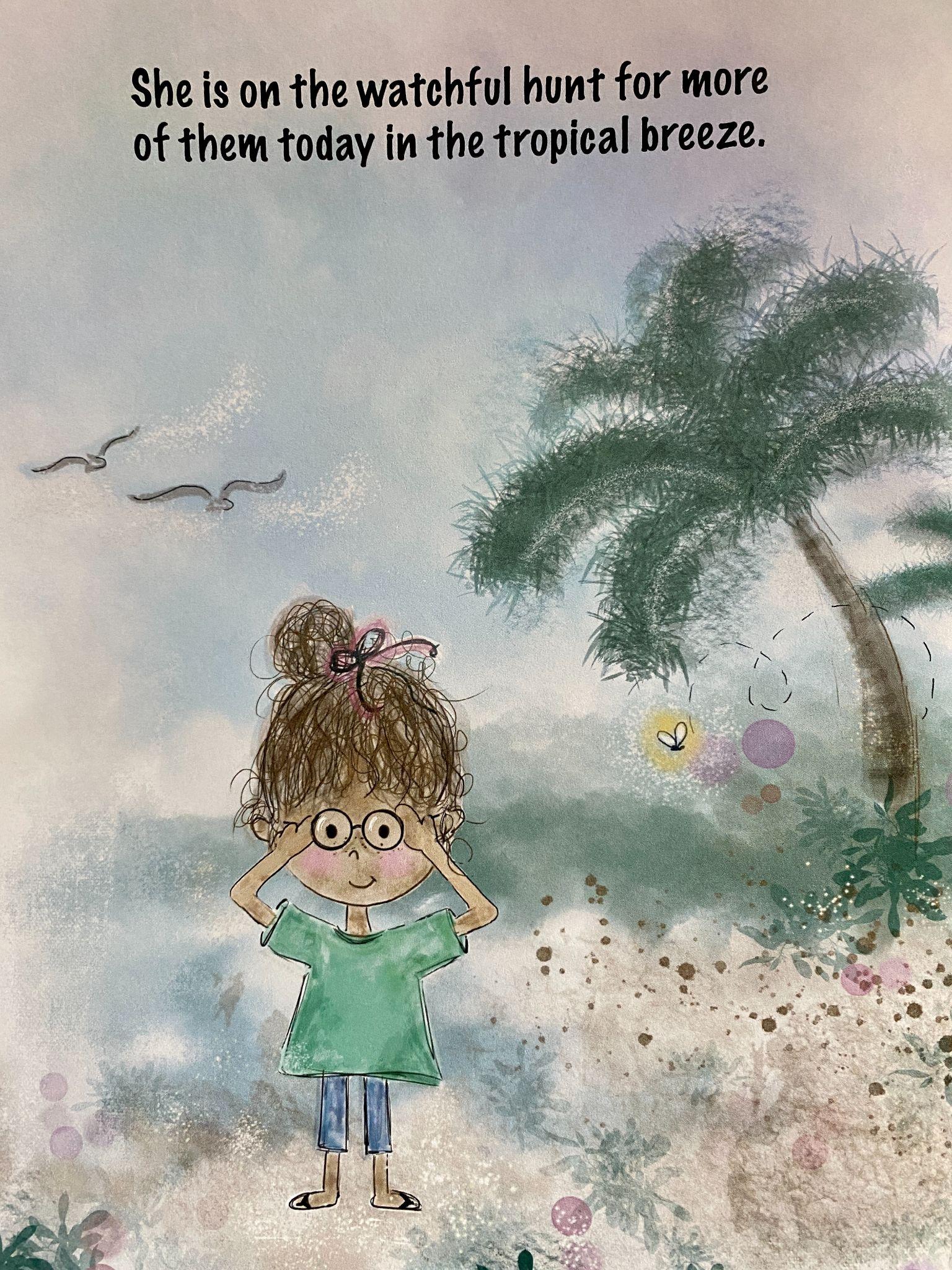 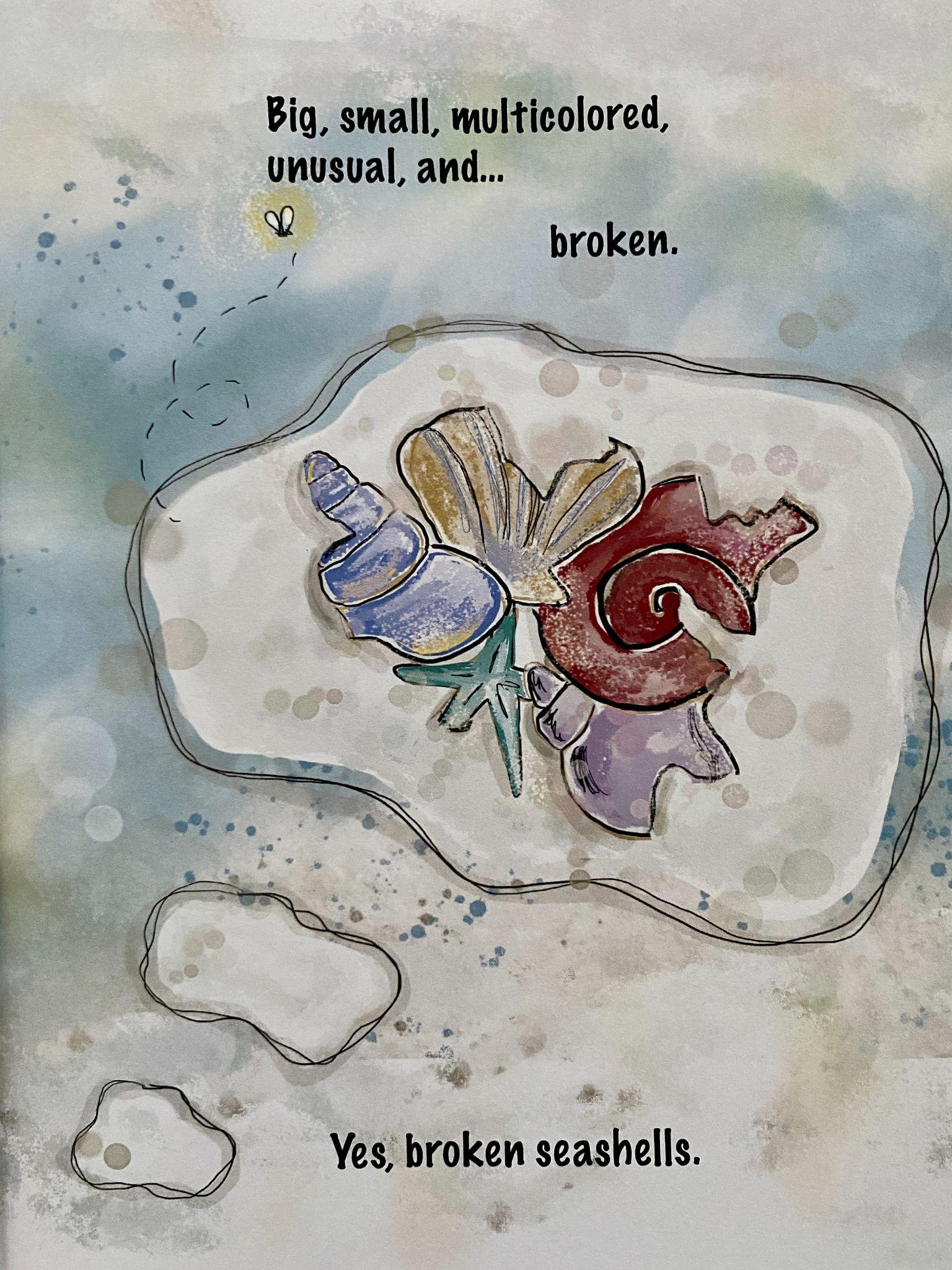 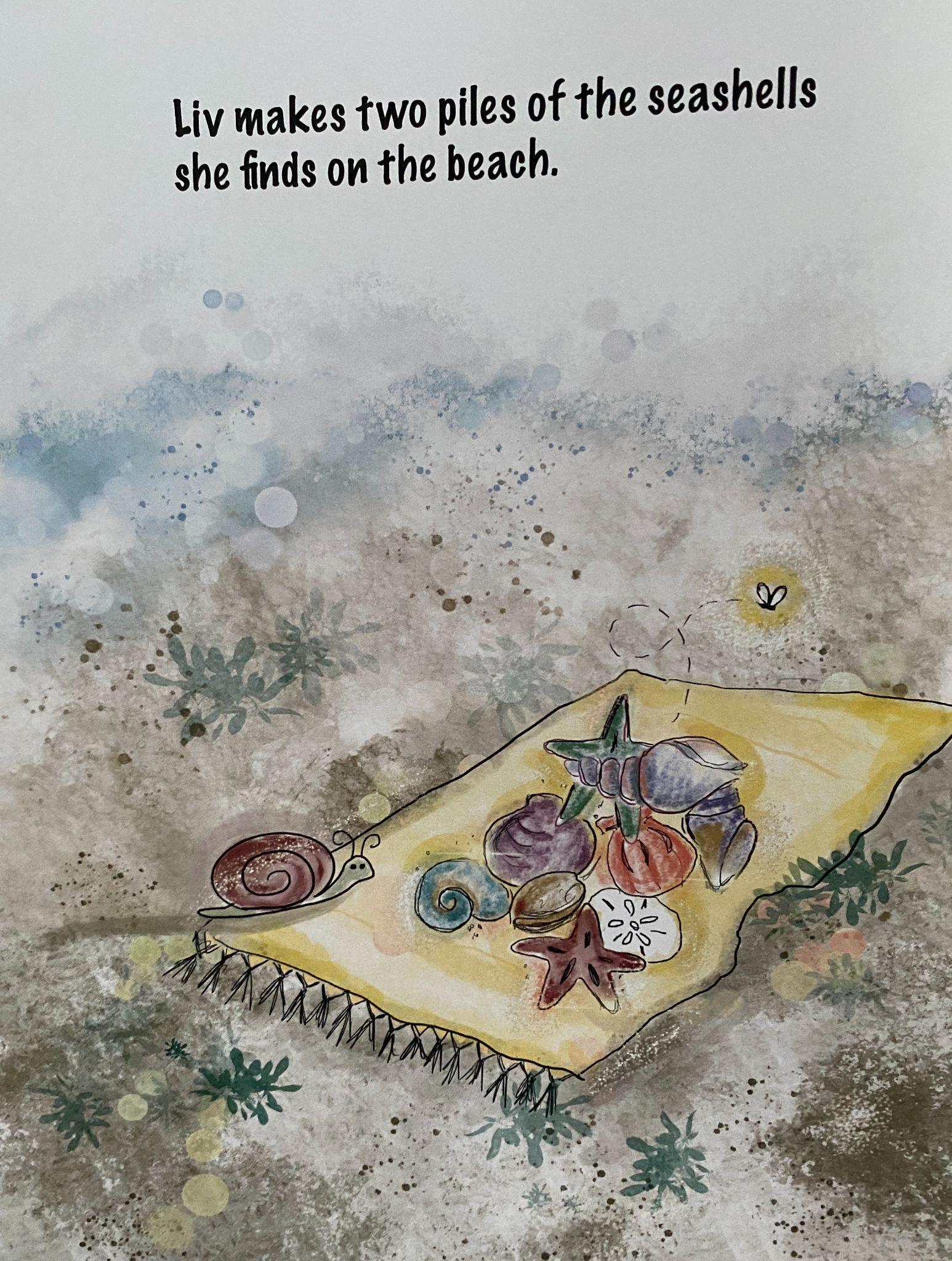 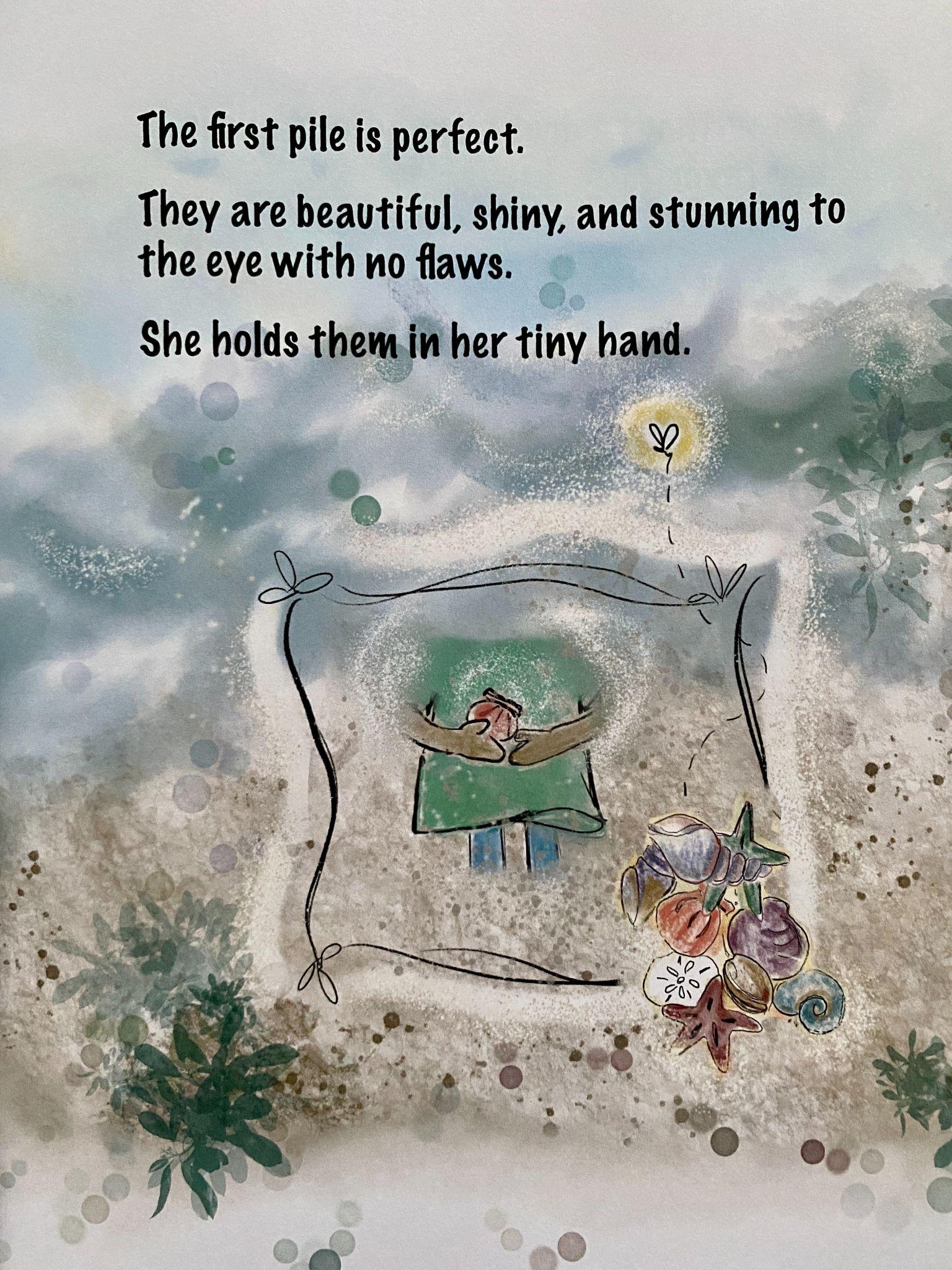 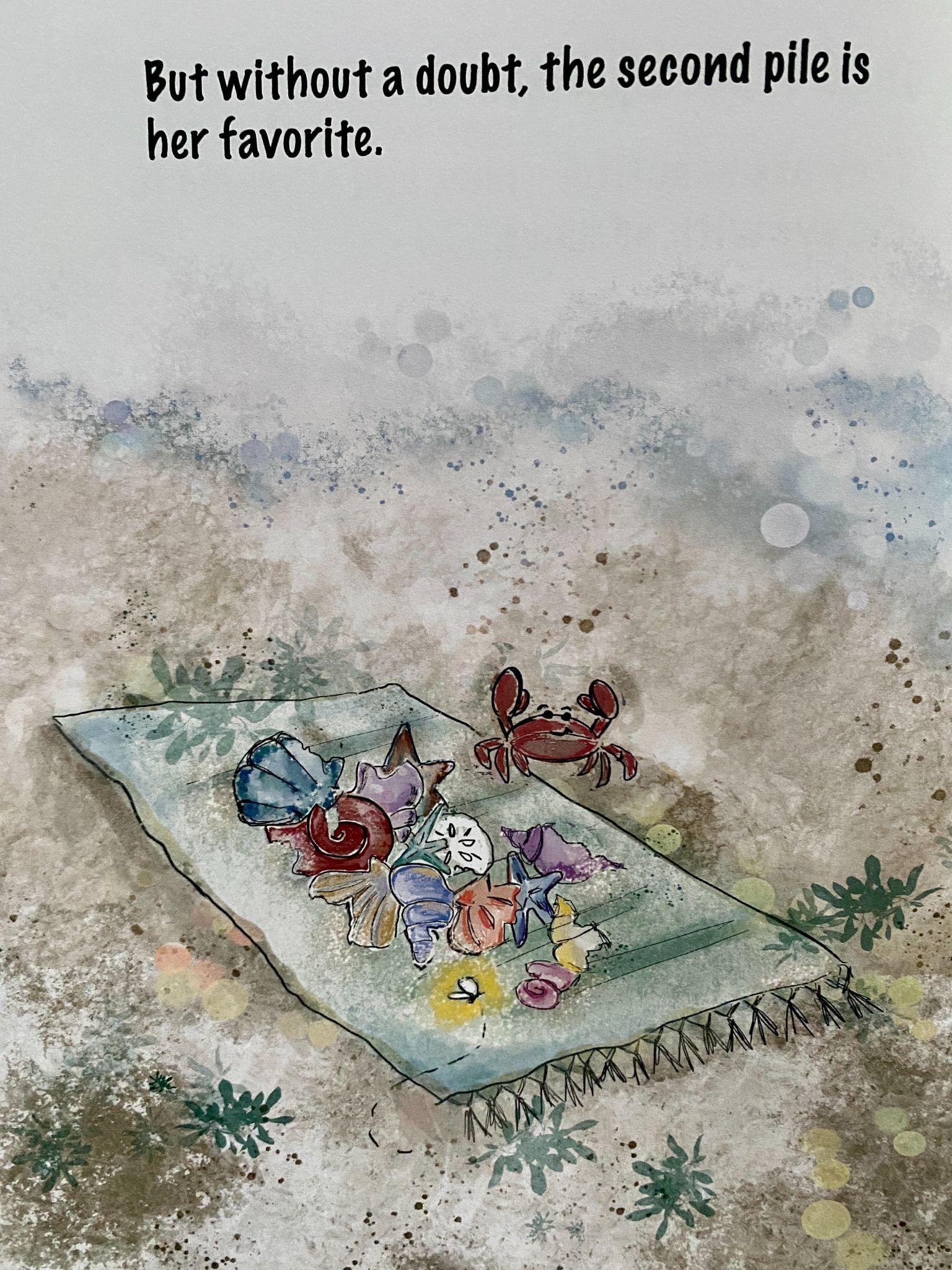 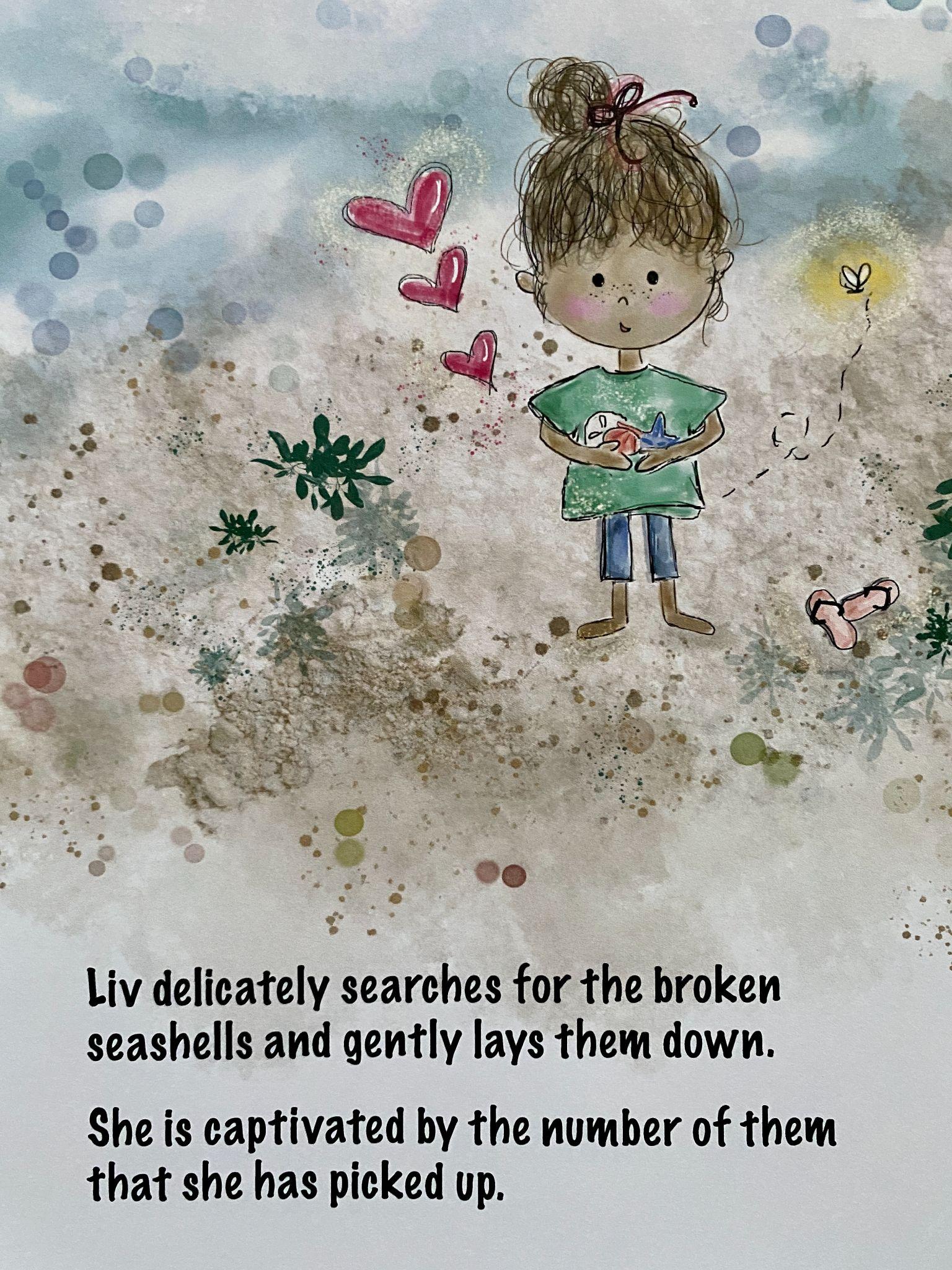 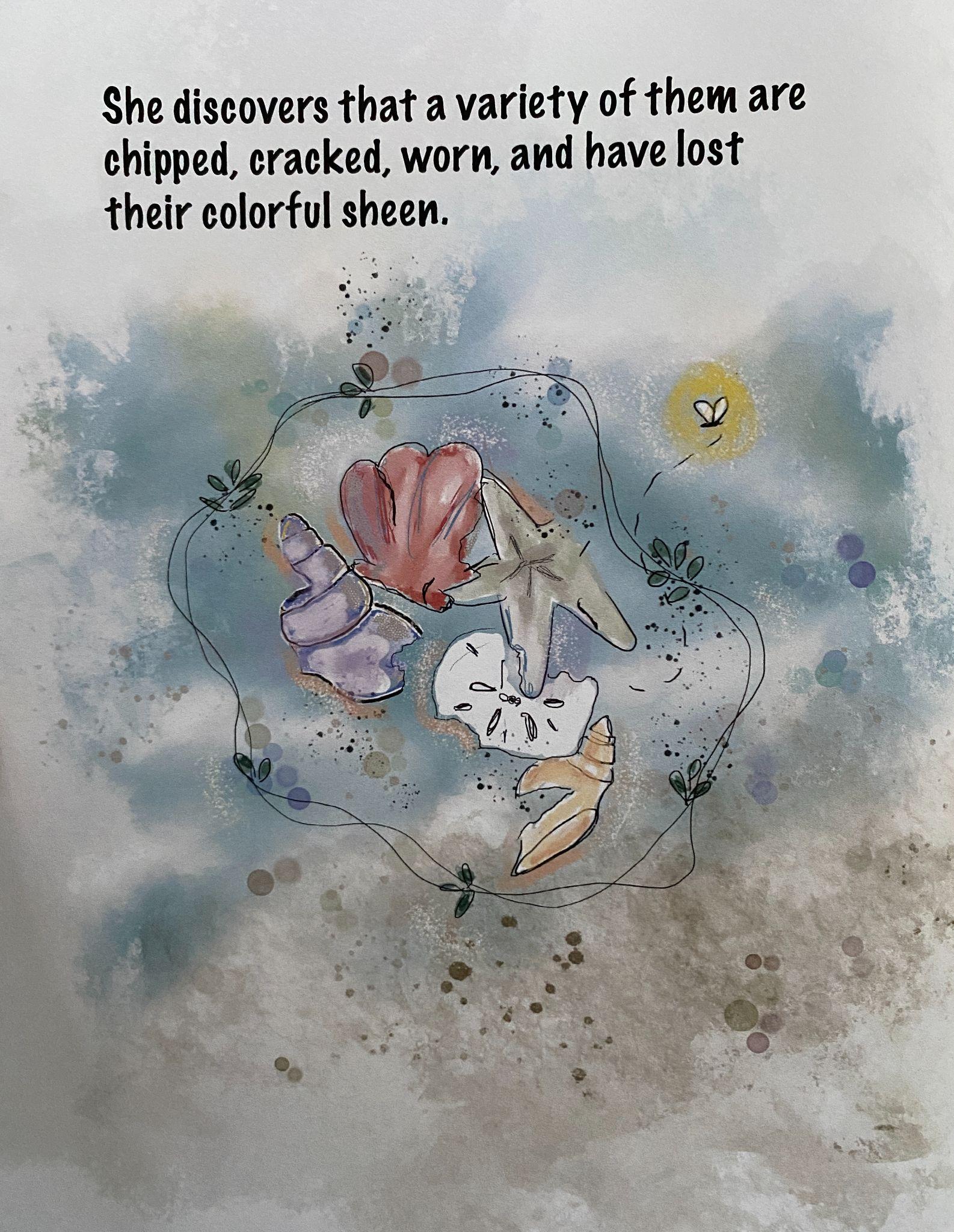 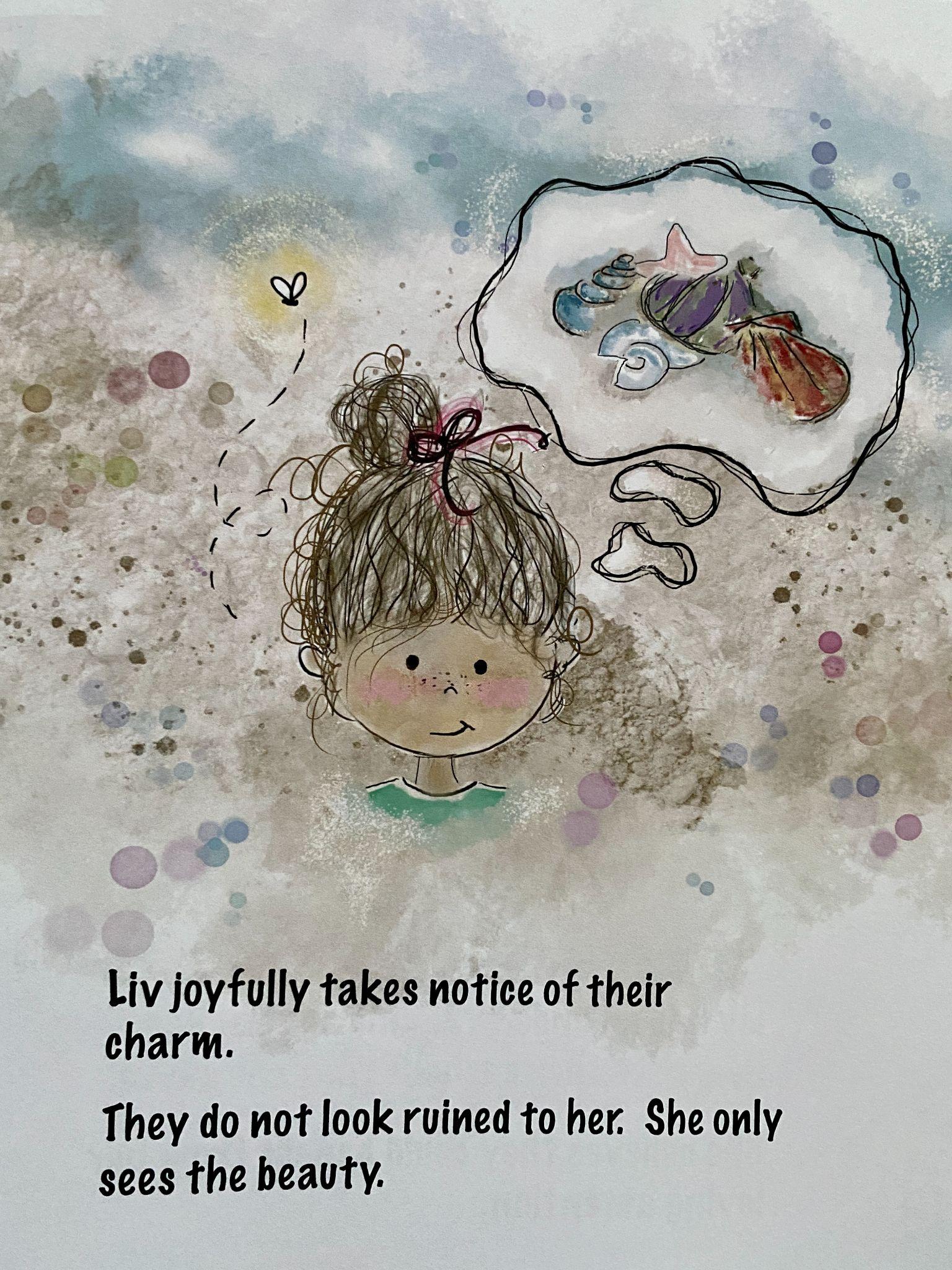 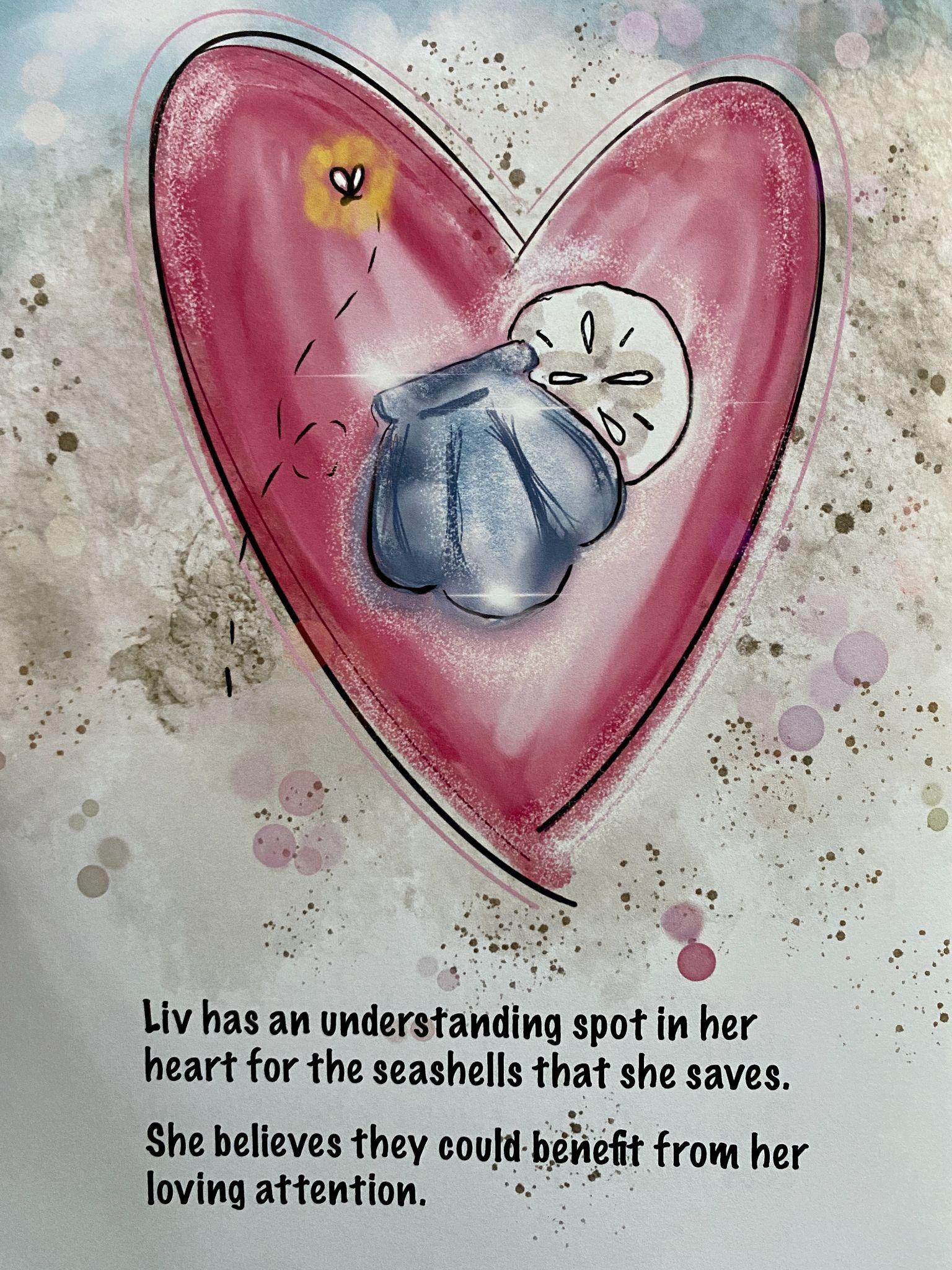 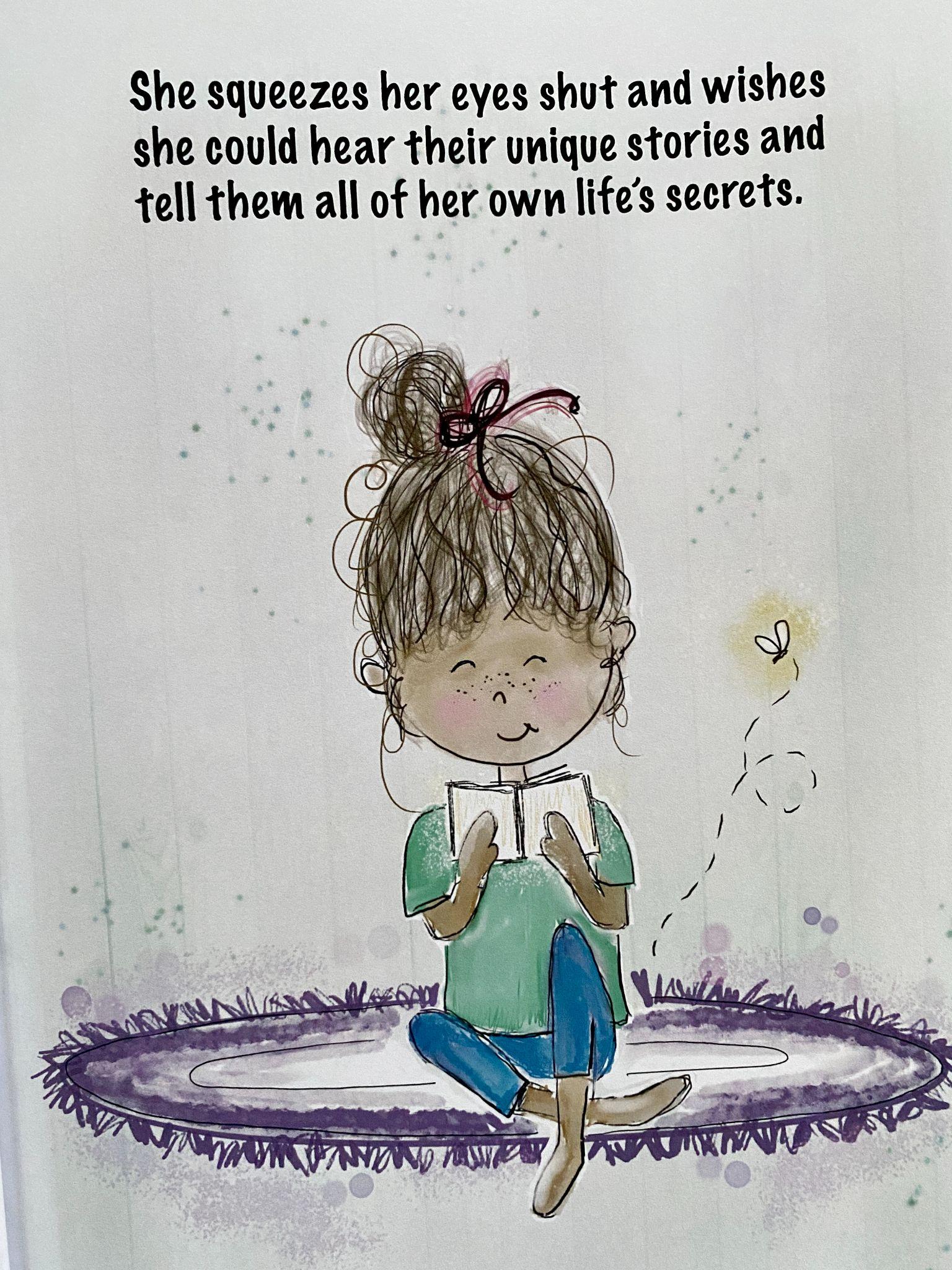 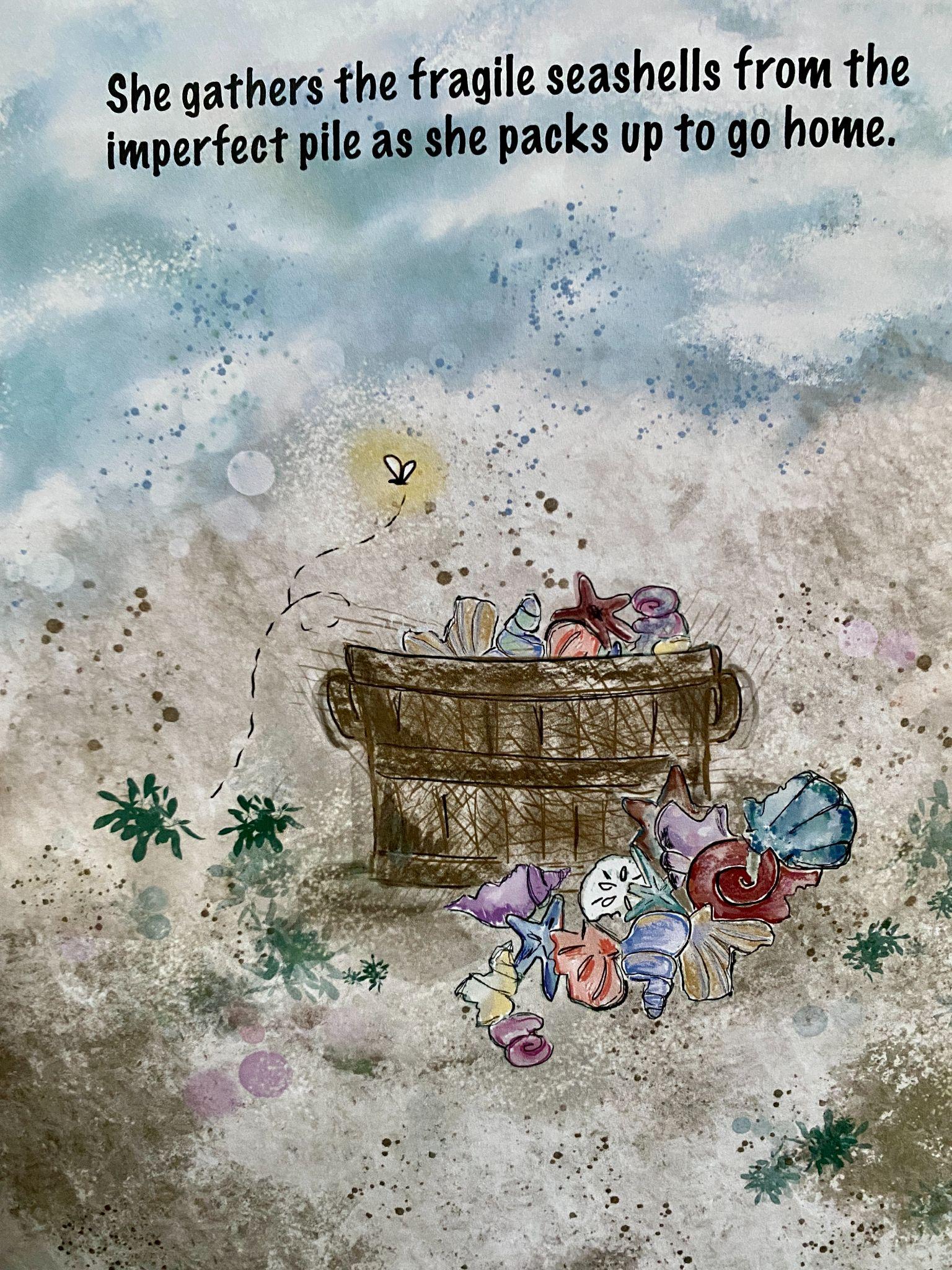 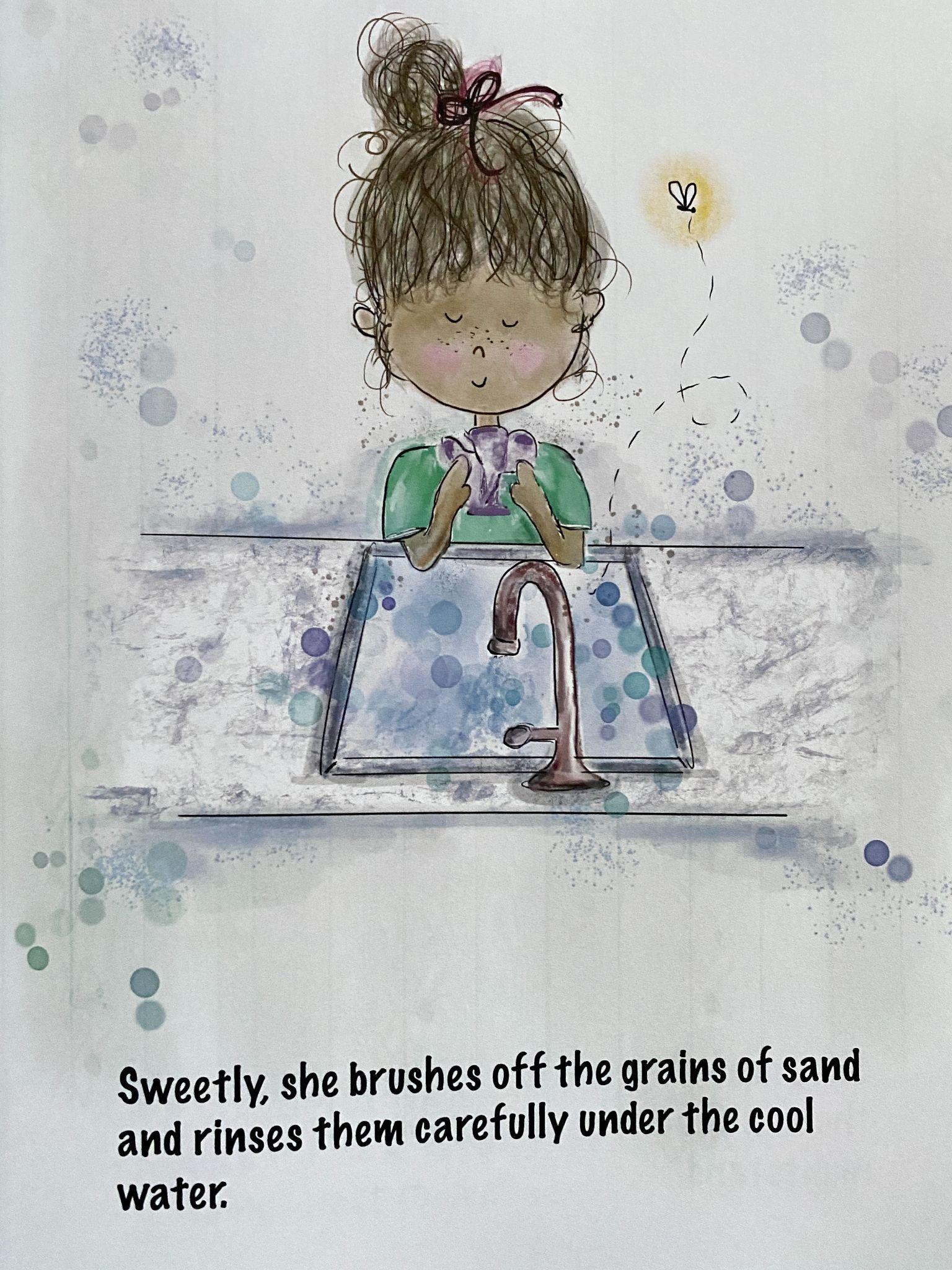 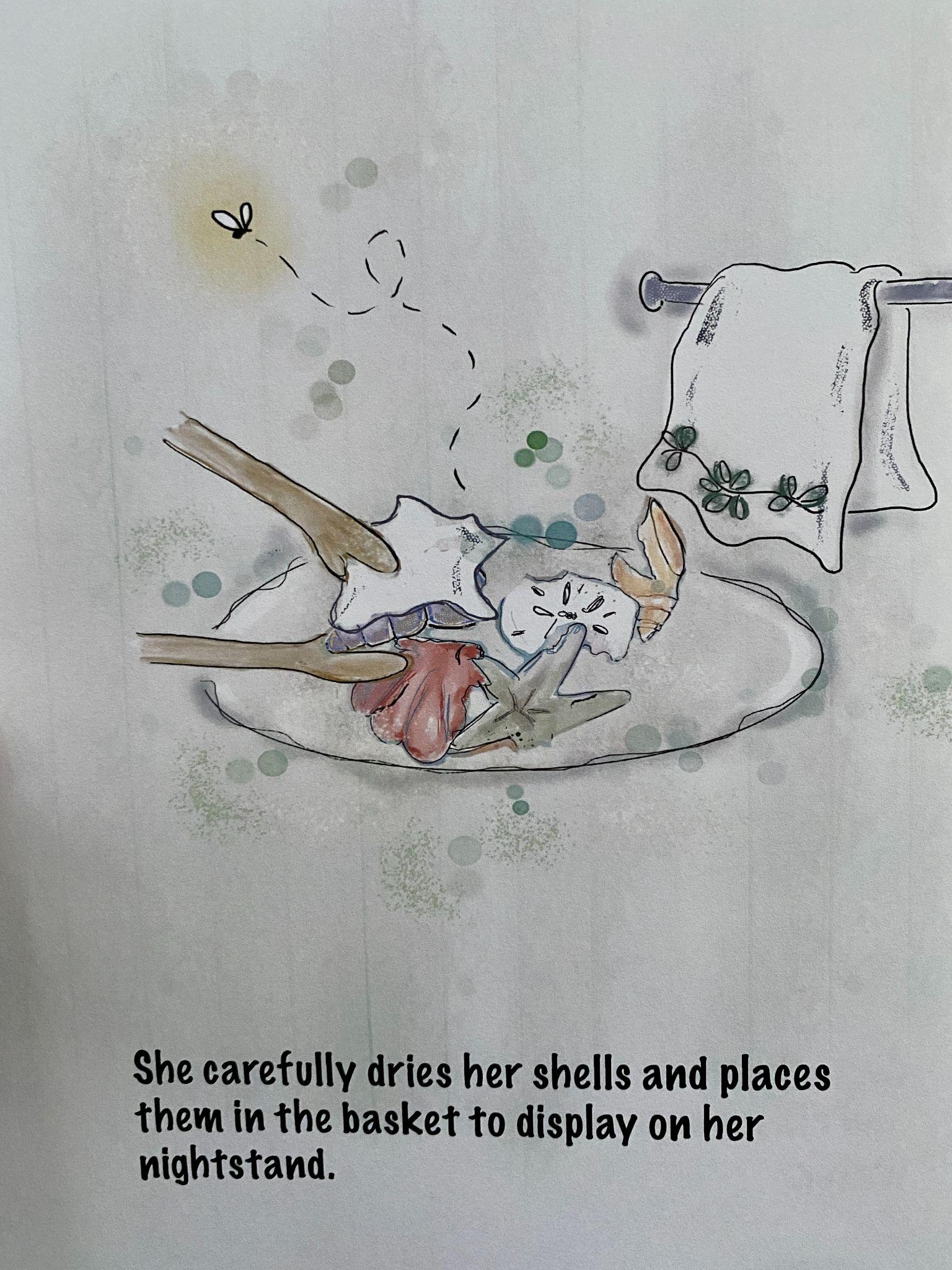 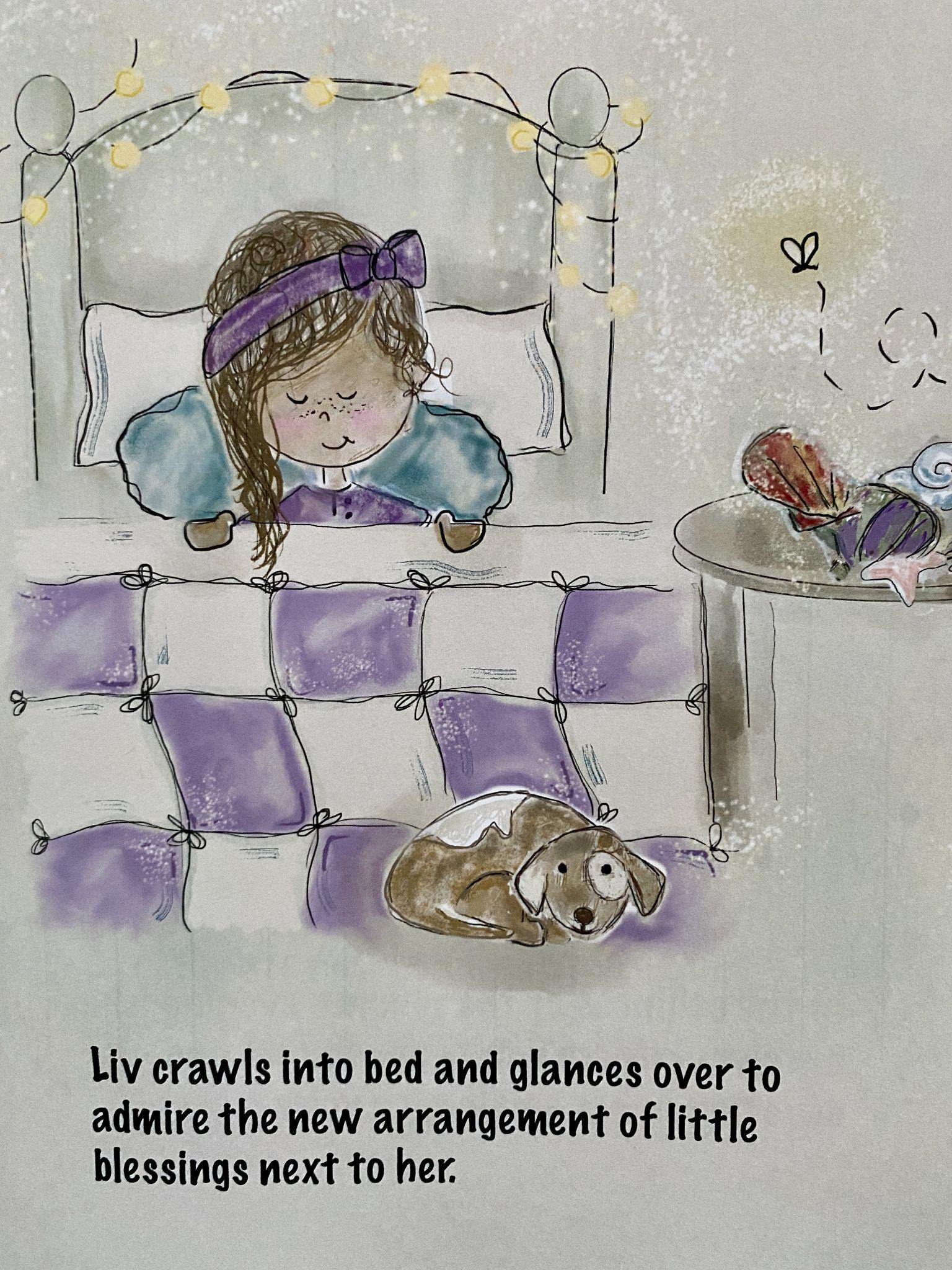 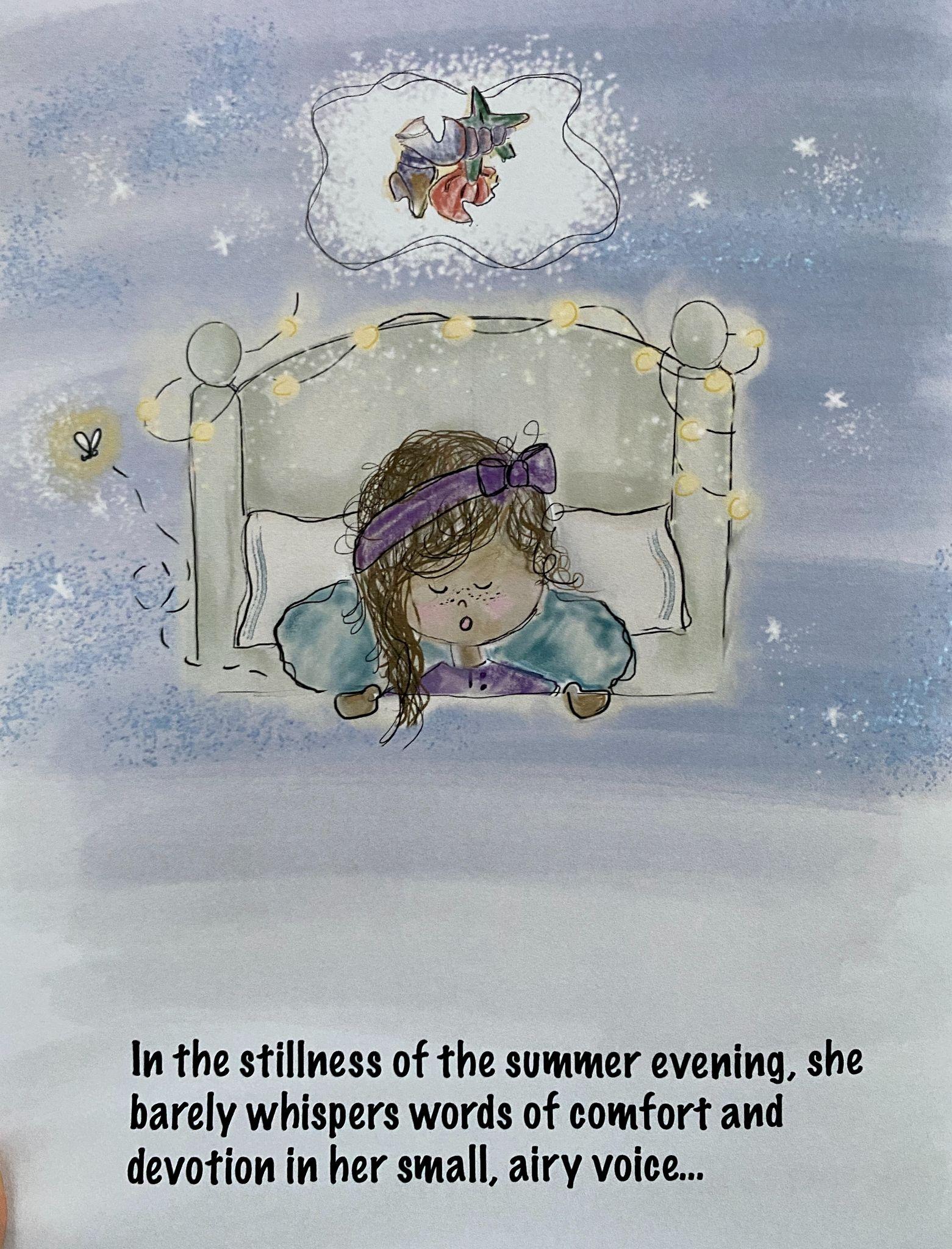 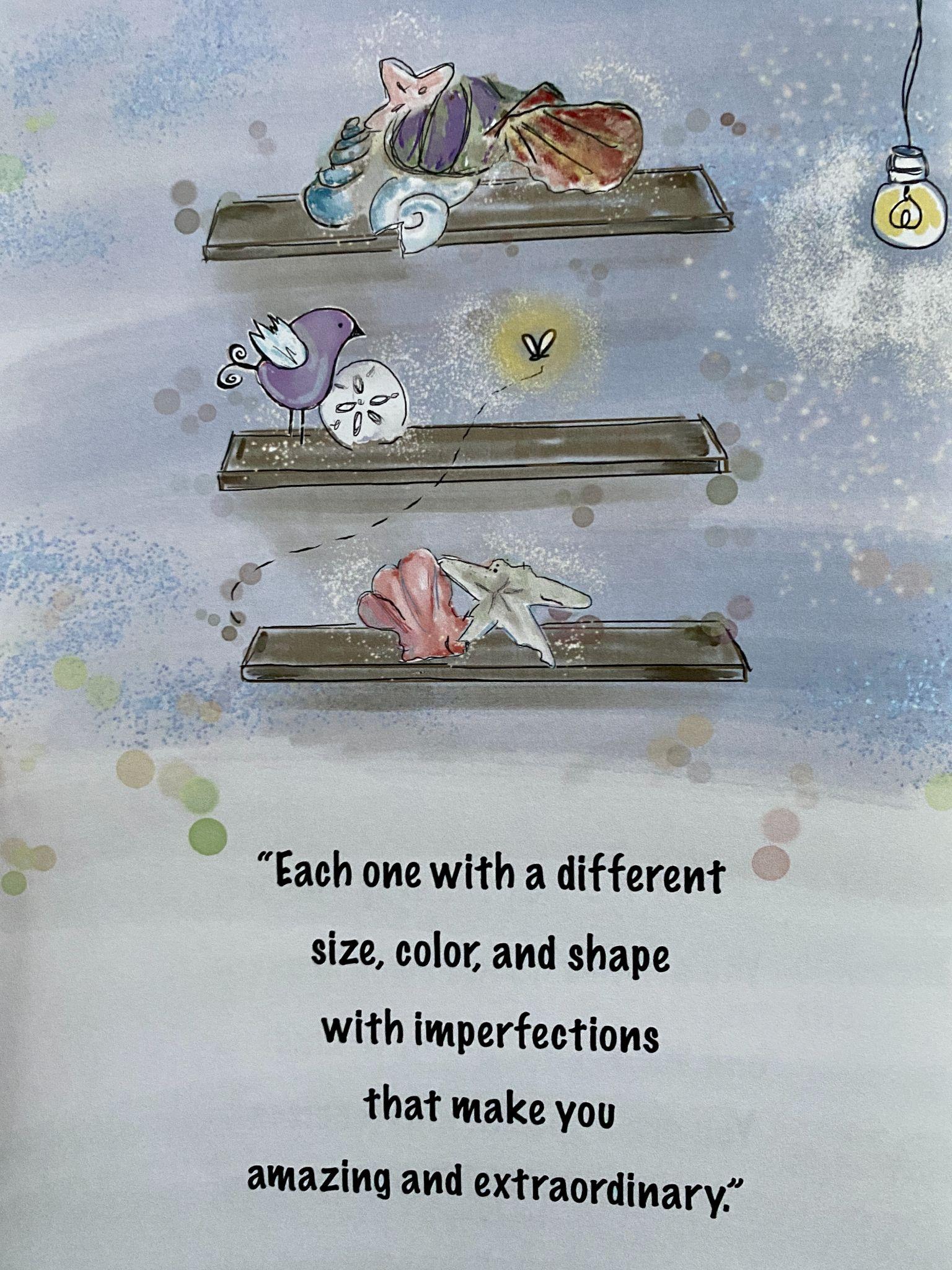 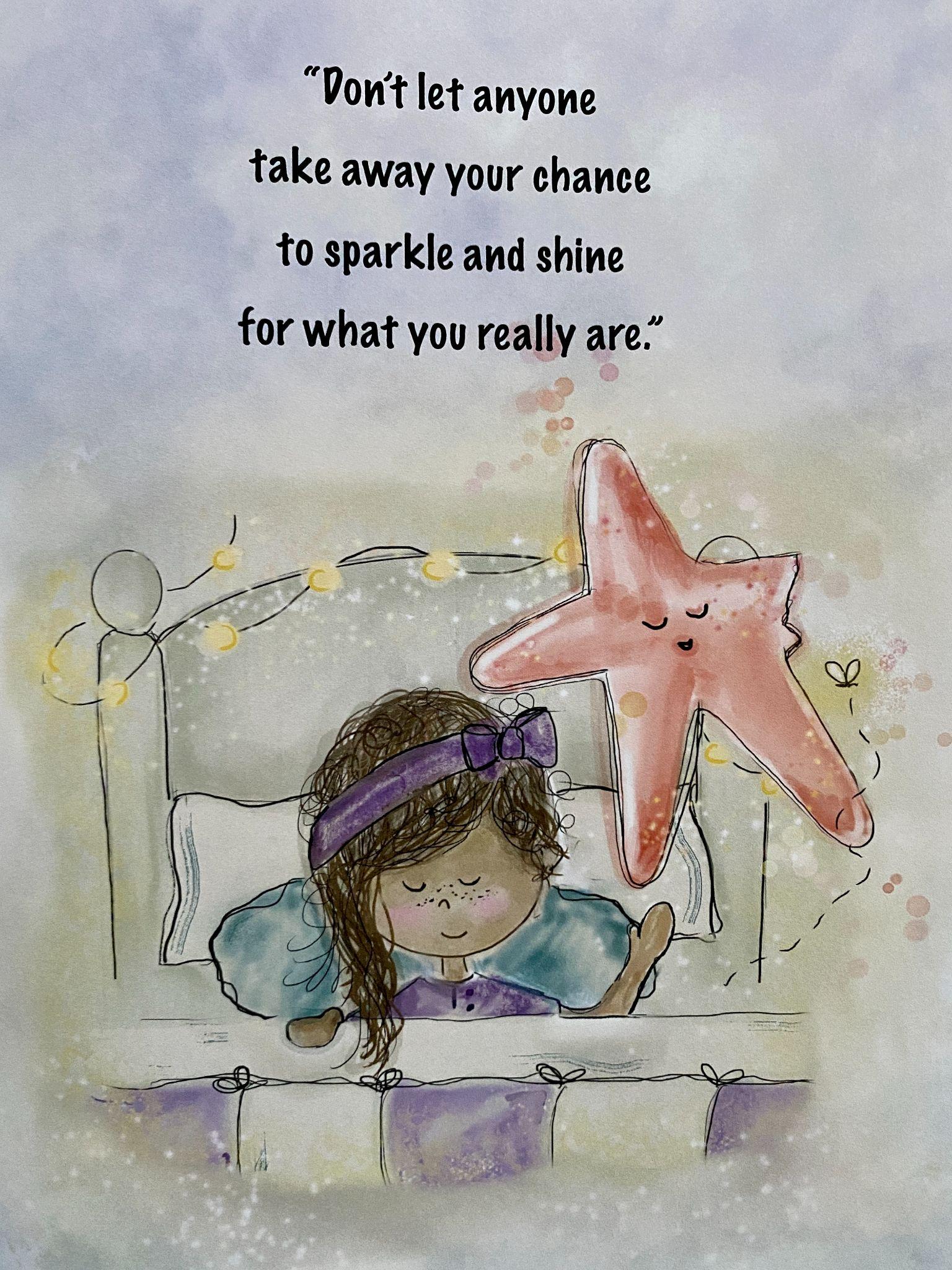 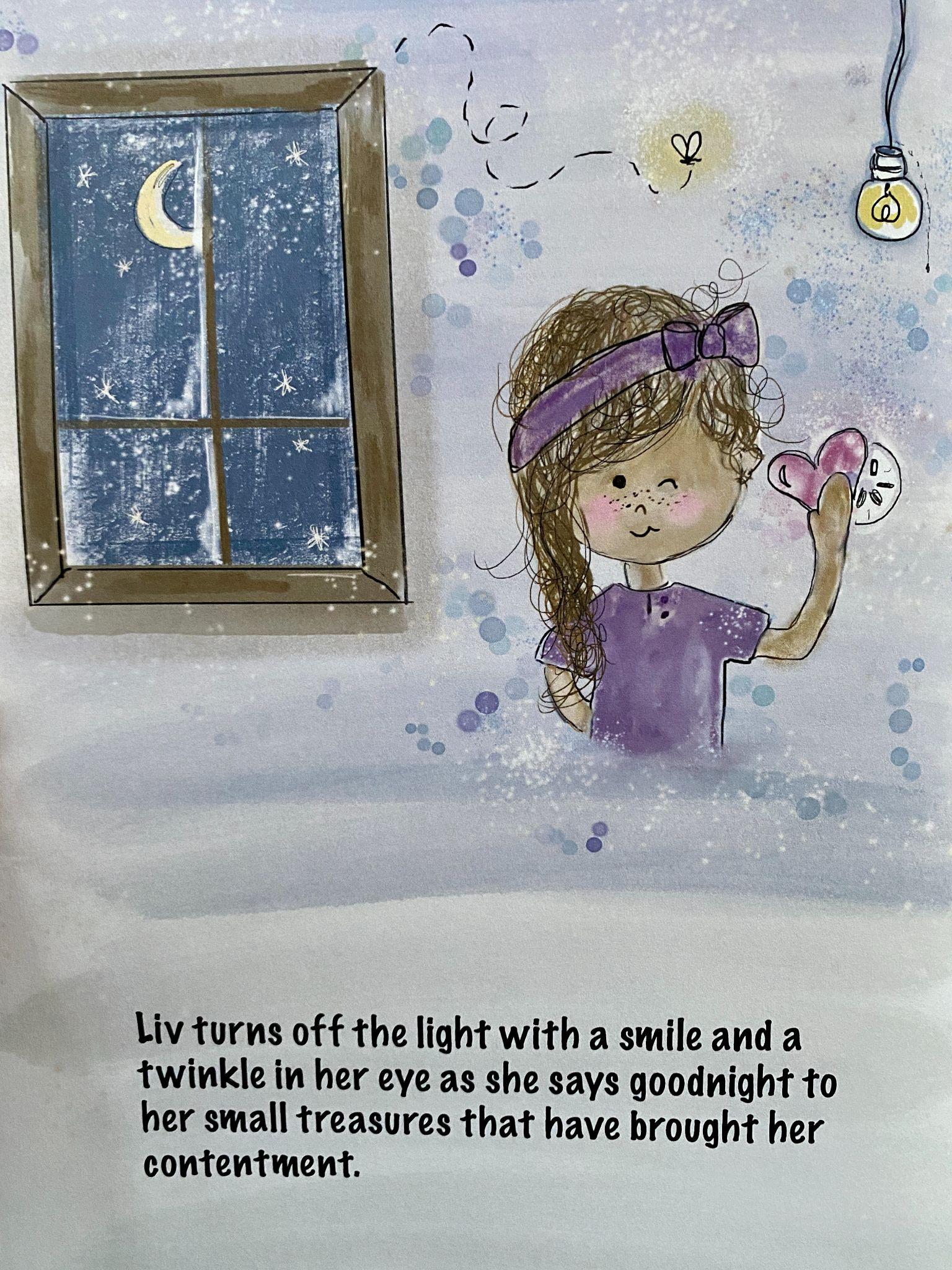 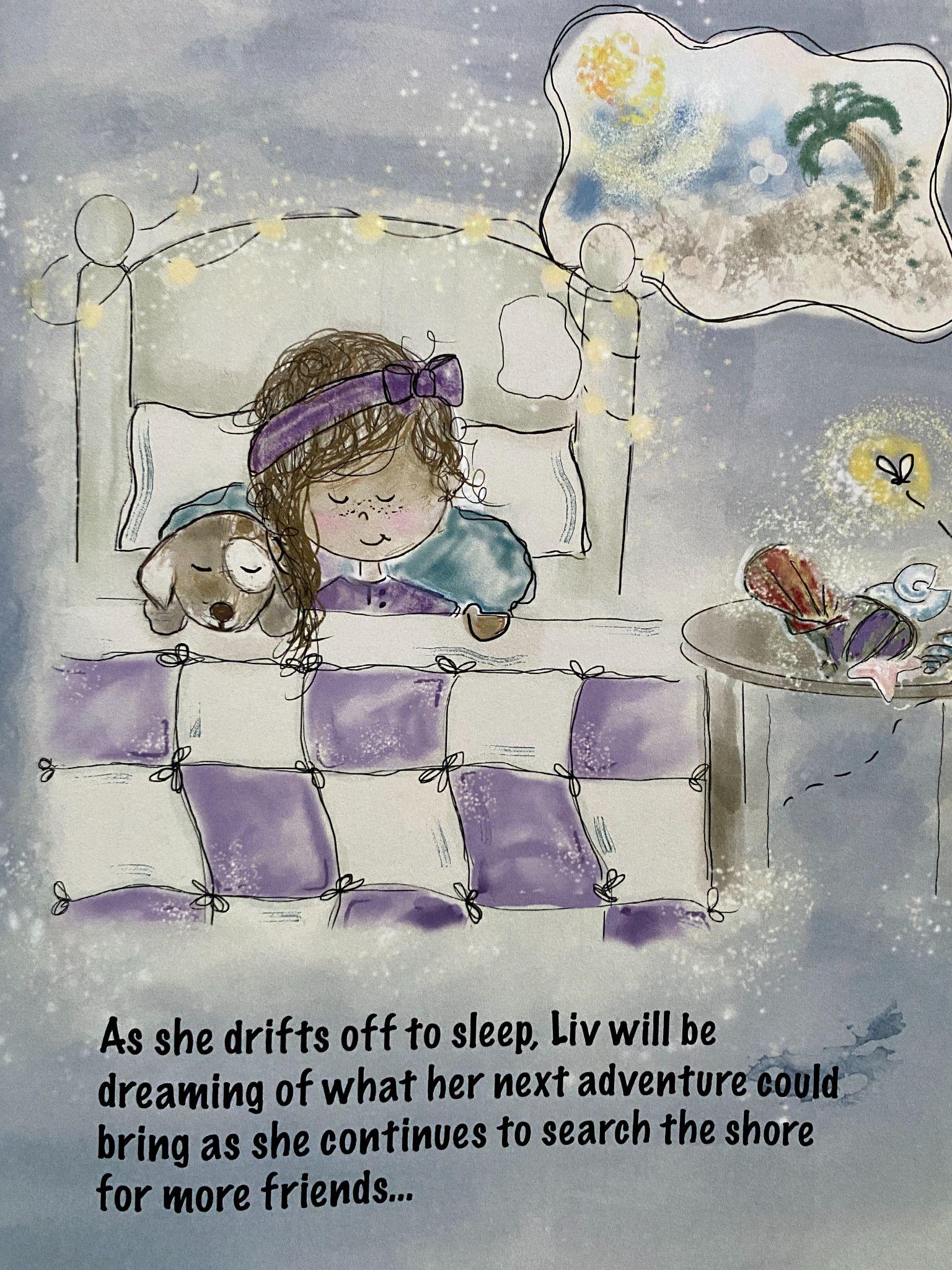 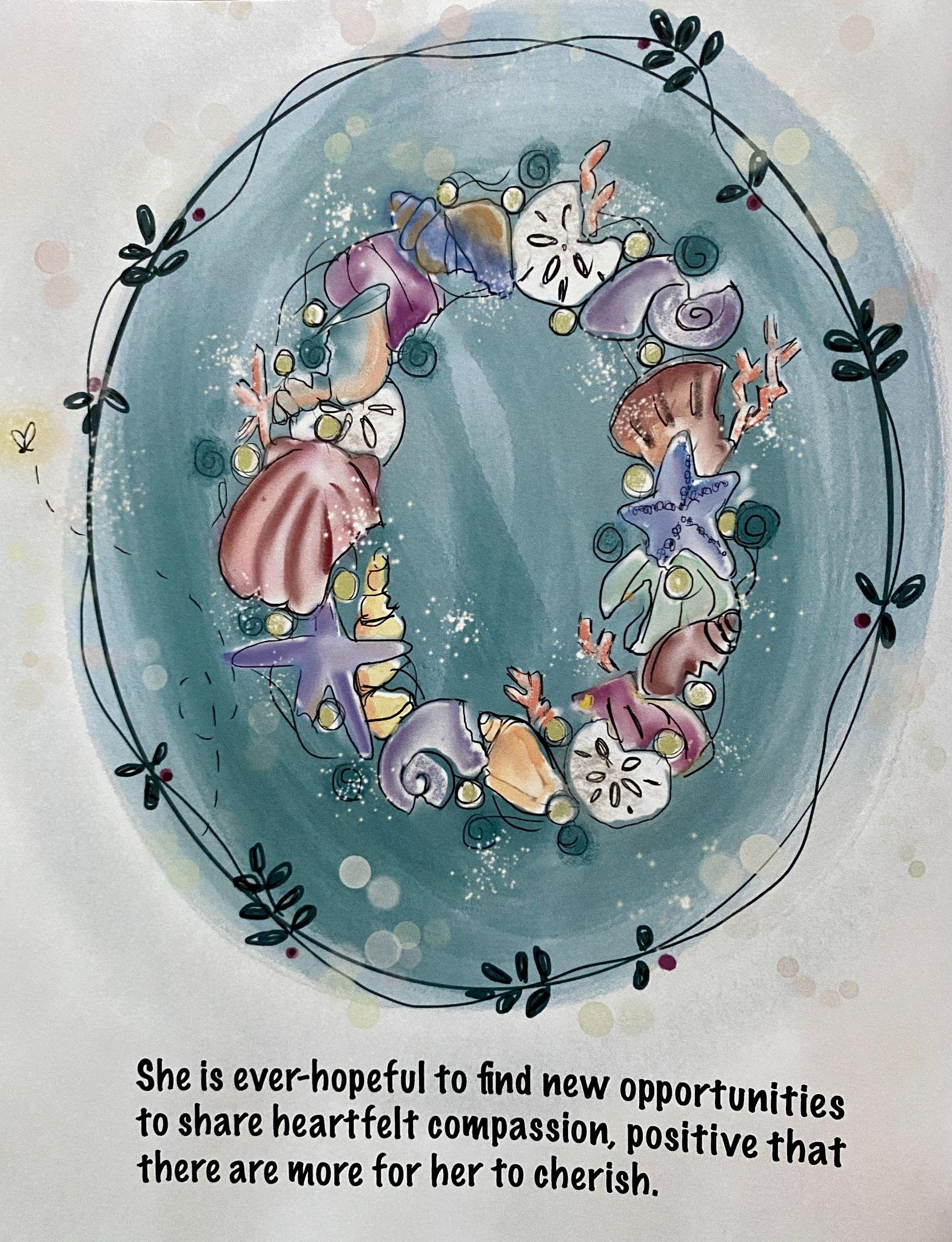 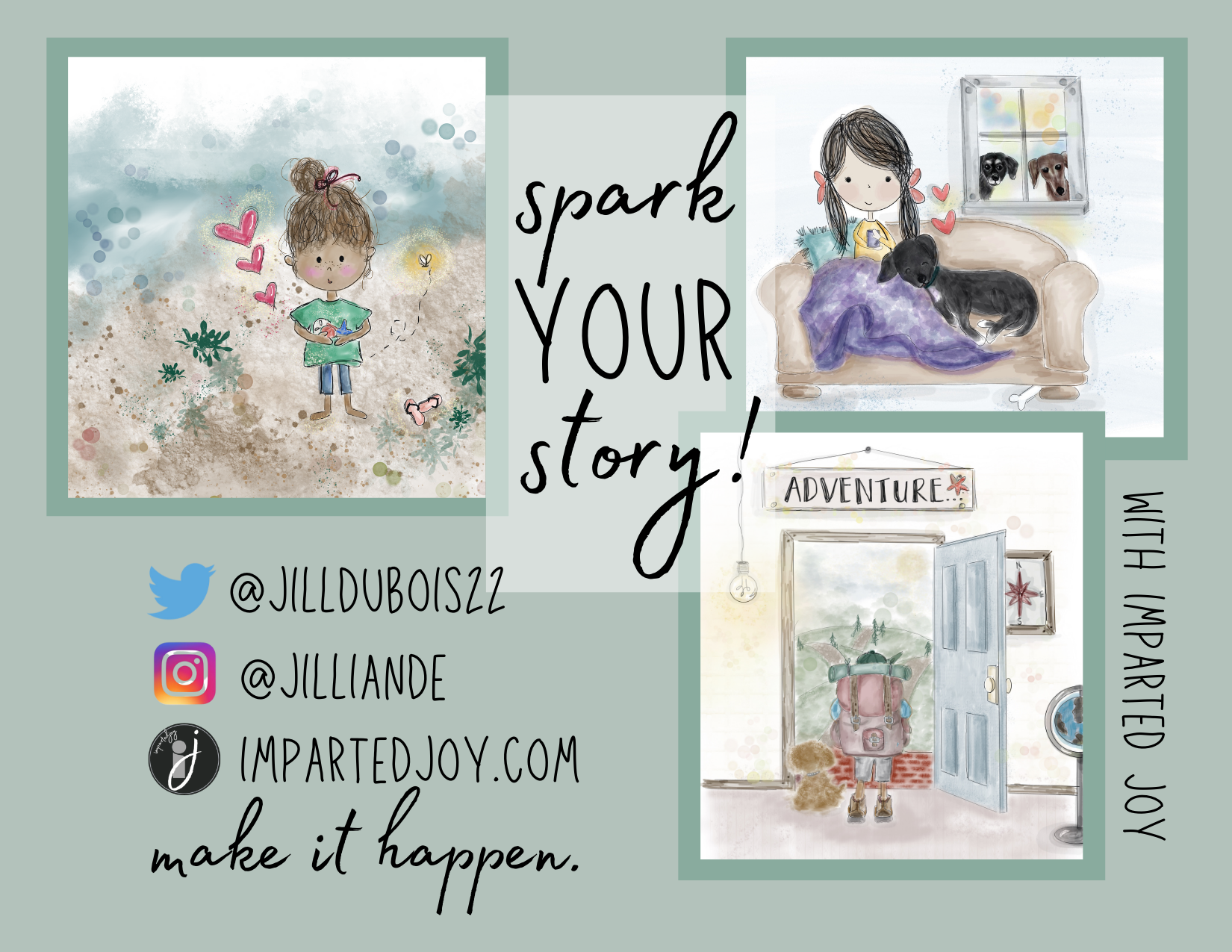 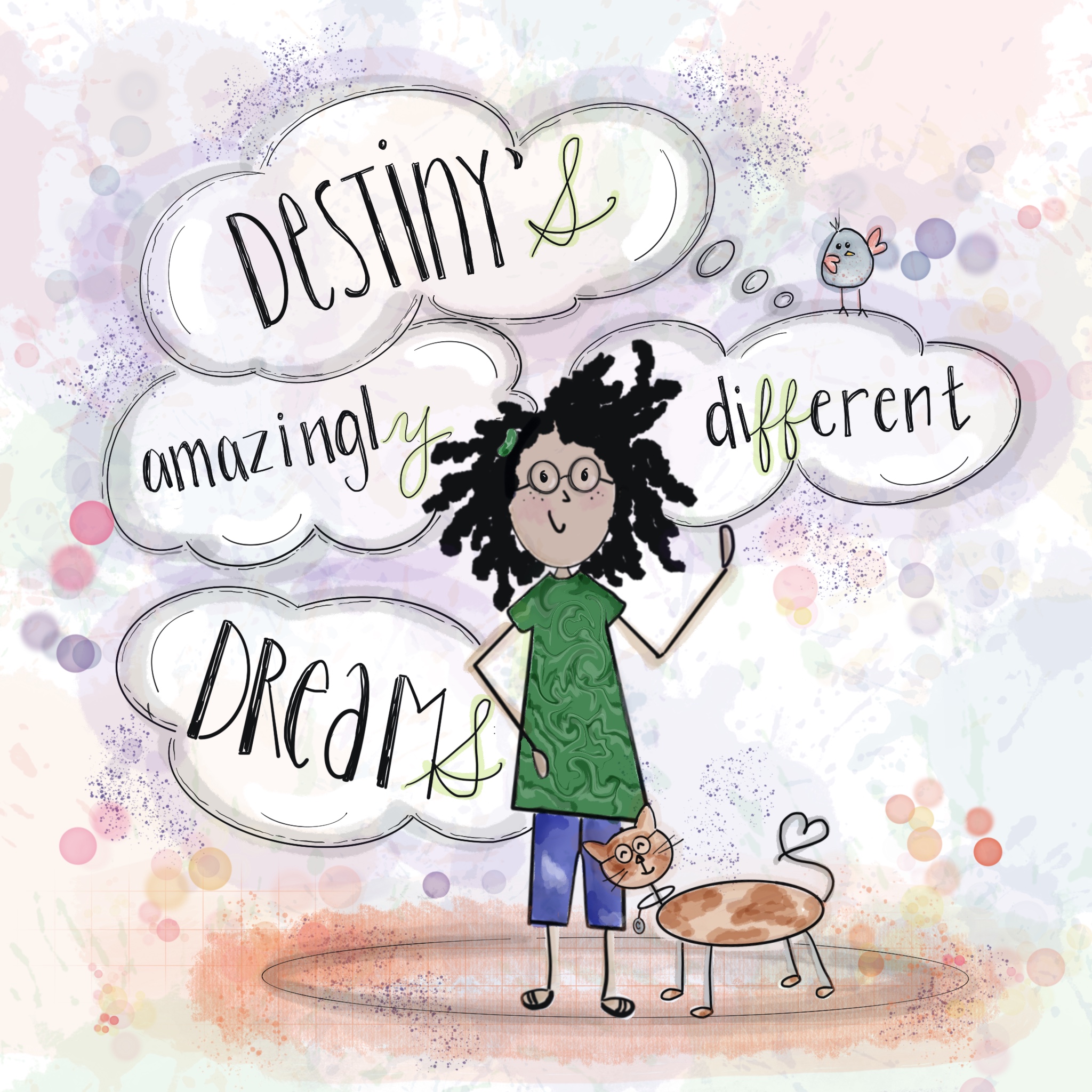